2 Klimaatverandering is niets nieuws!
Hoofdvraag
Wat zijn de oorzaken van enkele grote klimaatveranderingen die de aarde heeft gekend?
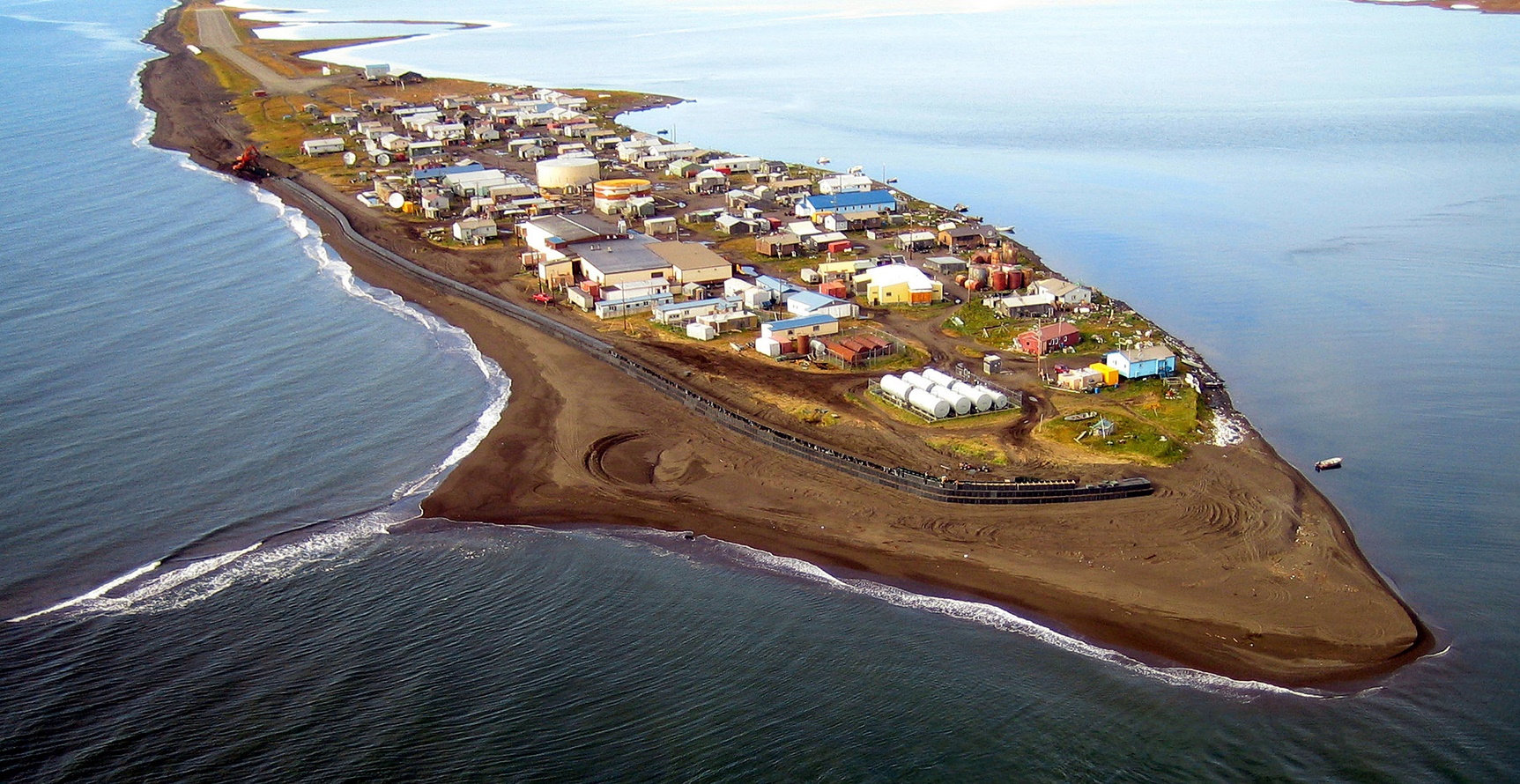 [Speaker Notes: Afbeelding: Kivalina, Alaska]
2.1 Woestijnaarde
Deelvragen
Wat is het verband tussen platentektoniek en de woestijnaarde uit het Perm?
Waarom heeft Nederland de aardgasvoorraden en het zout te danken aan de woestijnaarde?
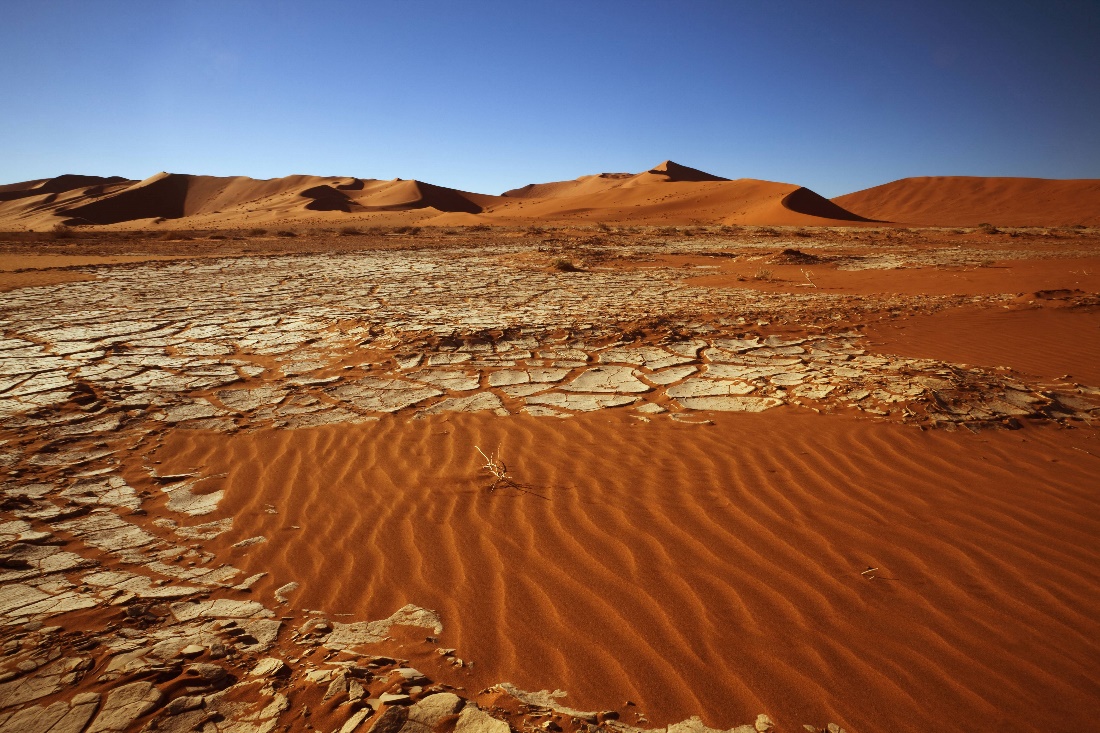 [Speaker Notes: Afbeelding: Klimaatveranderingen]
2.1 Woestijnaarde
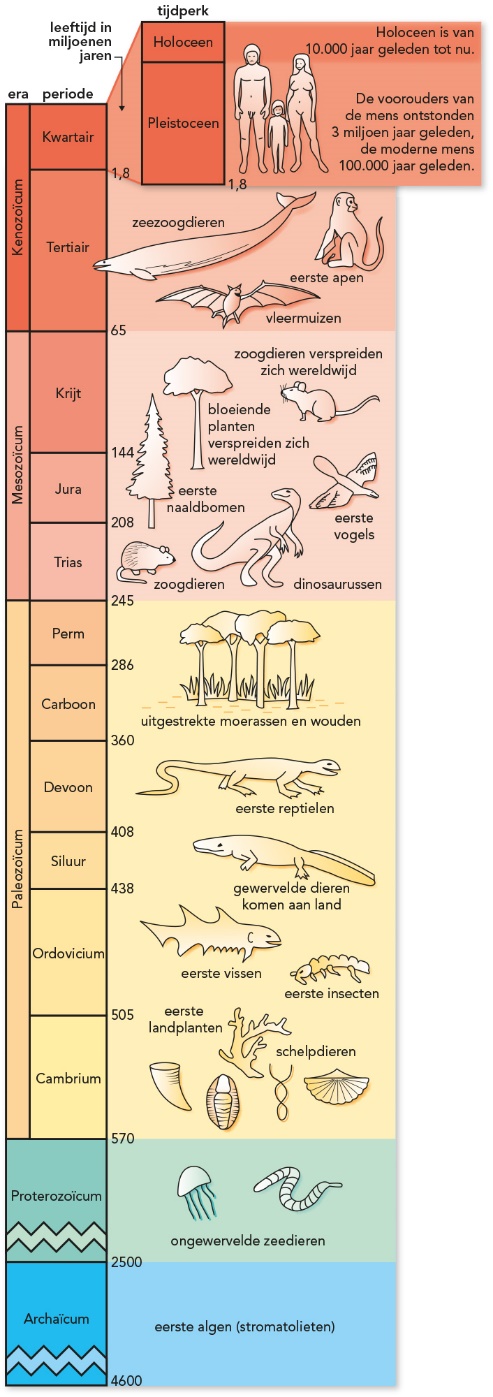 Perm
►	Door fossielen- en gesteenteonderzoek en een reconstructie van de platentektonische bewegingen is er veel informatie over het klimaat in het Perm (300 miljoen jaar tot 250 miljoen jaar geleden). 
	
	Continentverschuiving en de daarmee gepaard gaande zeespiegelbewegingen zijn bepalend geweest voor veranderingen in het klimaat.
[Speaker Notes: Afbeelding: Geologische tijdschaal]
2.1 Woestijnaarde
Alfred Wegener
►Alfred Wegener:  alle continenten zaten in het verre verleden aan elkaar vast – het oercontinent Pangea. Door uiteenvallen van Pangea waren de huidige continenten en oceanen gevormd.
	Wegener kon niet verklaren waarom Pangea was opengebroken en waarom de continenten bewogen.
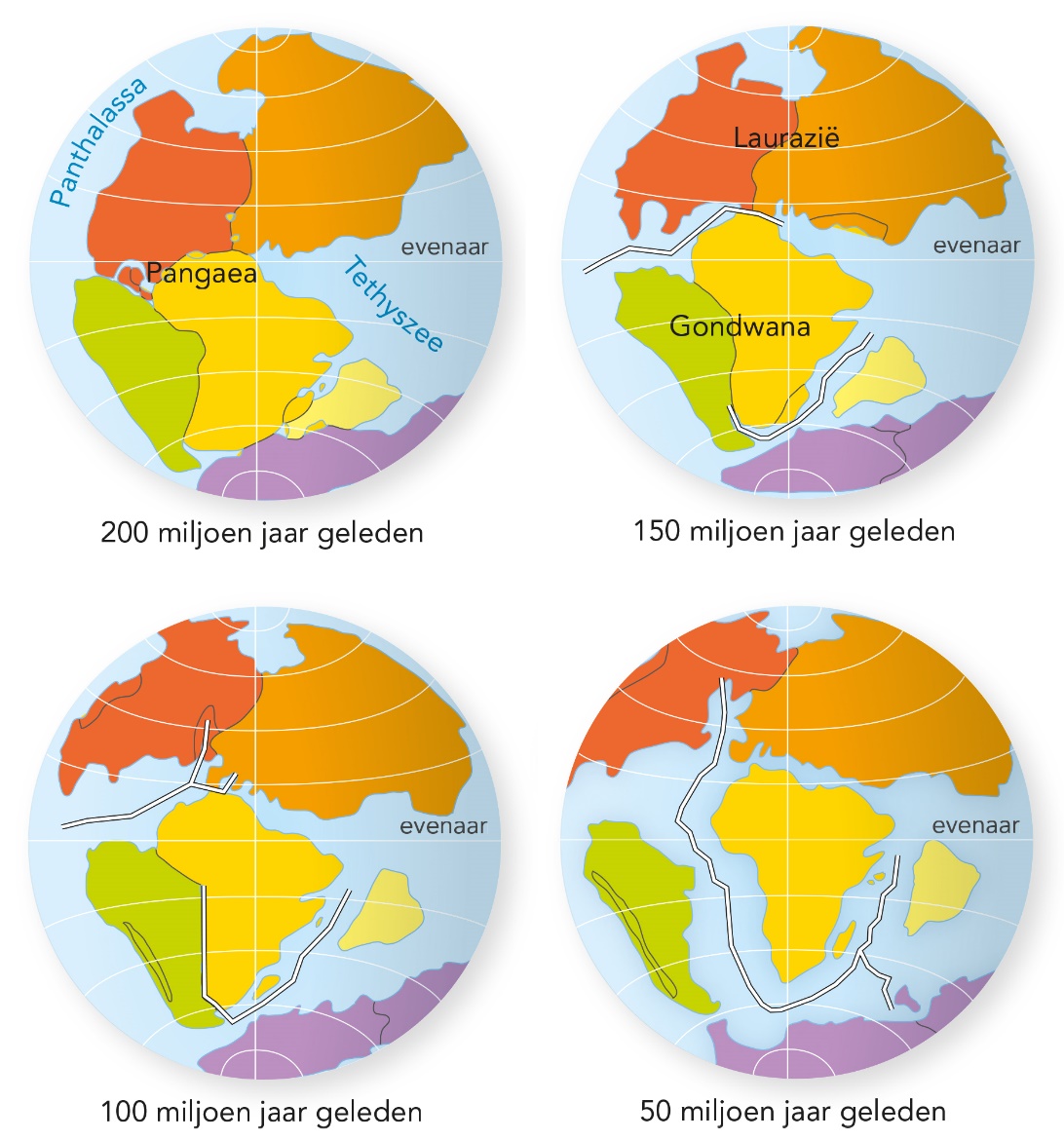 [Speaker Notes: Afbeelding: Het uiteenvallen van Pangea]
2.1 Woestijnaarde
Mid-oceanische ruggen
►	In de oceanen liggen onderzeese gebergtegordels. 
	Het gesteente waaruit deze gebergten bestaan, is veel jonger dan het gesteente van de continenten.
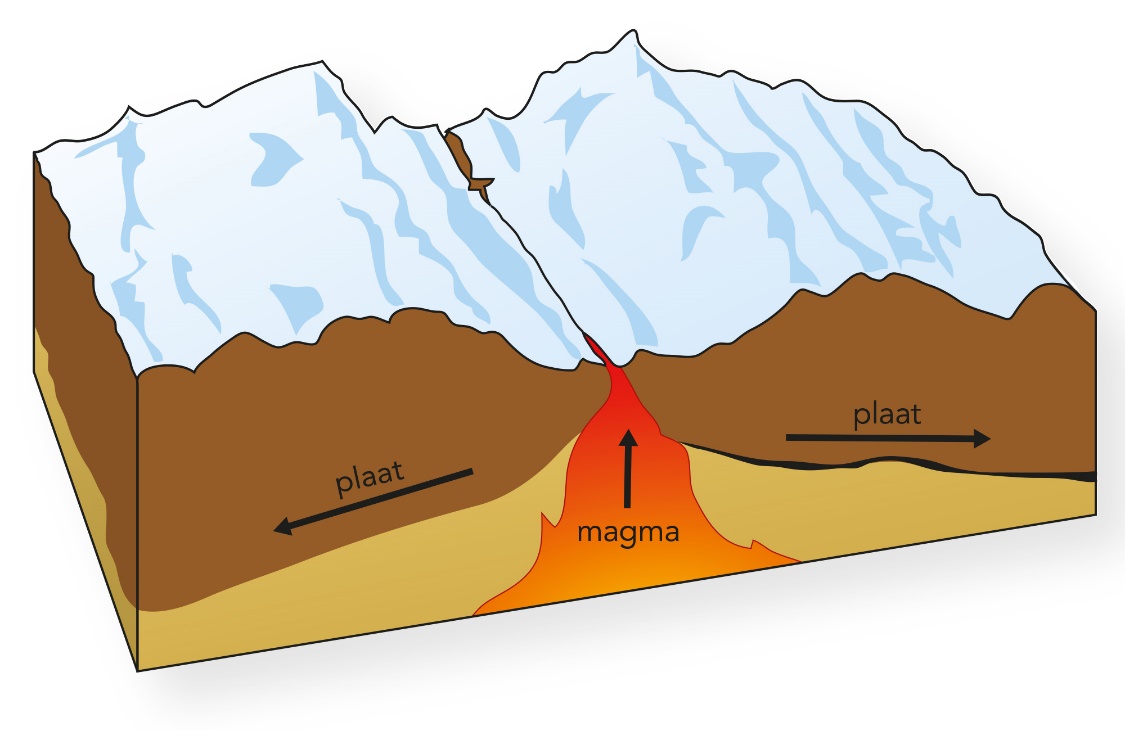 ●	Hoe verder weg van de onderzeese gebergteketens, hoe ouder het gesteente.  Door seafloor spreading wordt nieuw gesteente gevormd dat zich horizontaal verplaatst.
[Speaker Notes: Afbeelding: Vorming van een mid-oceanische rug]
2.1 Woestijnaarde
Aardplaten
►	De aardkorst bestaat uit allemaal platen die bij de mid-oceanische ruggen uit elkaar drijven. Op andere plekken botsen de platen en duikt de ene plaat weg onder de andere.
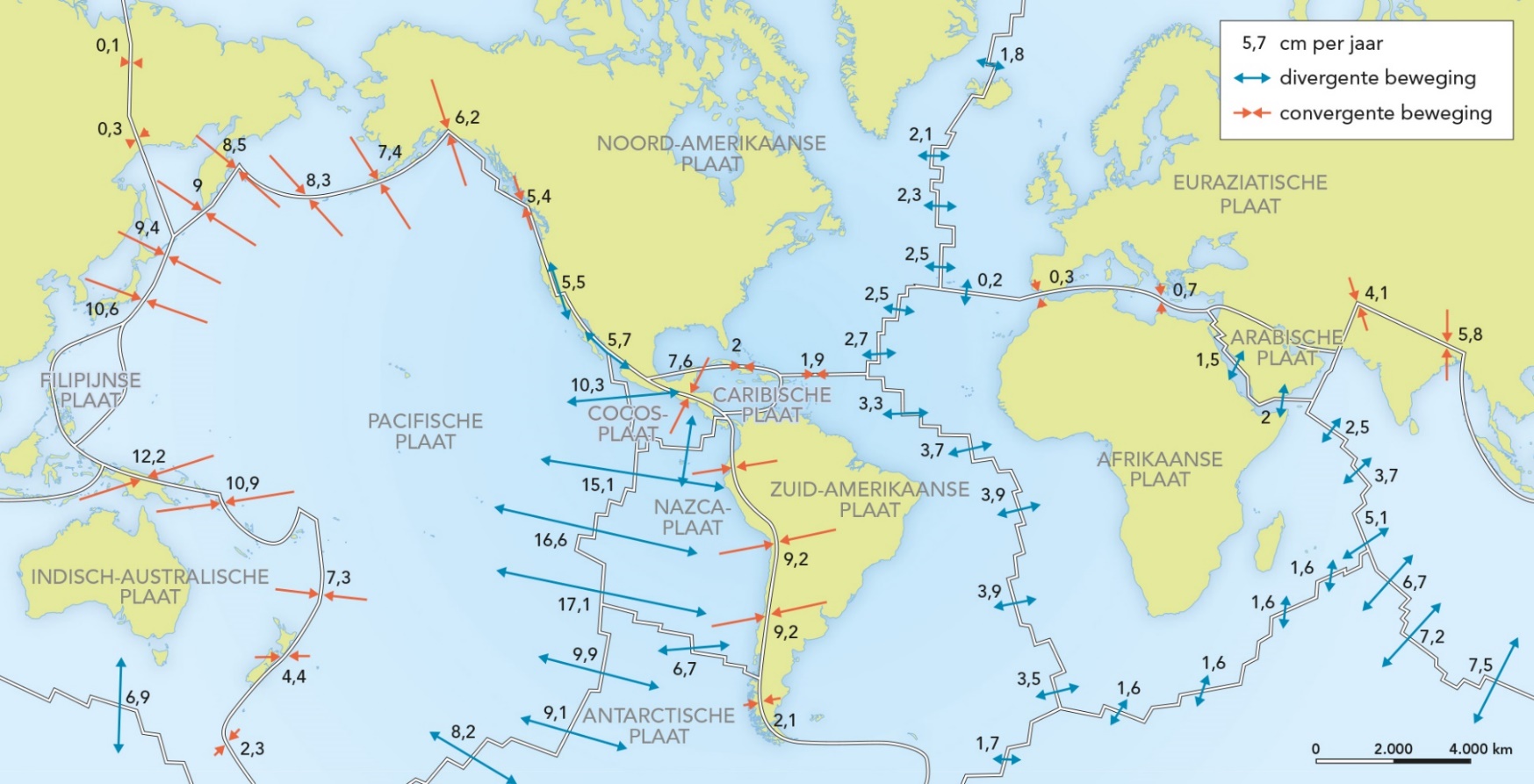 [Speaker Notes: Afbeelding: De belangrijkste platen en hun bewegingsrichting]
2.1 Woestijnaarde
Aardplaten
●	De beweging van de platen wordt aangedreven door de inwendige warmte van de aarde  kringlopen van magma: de convectiestromen.
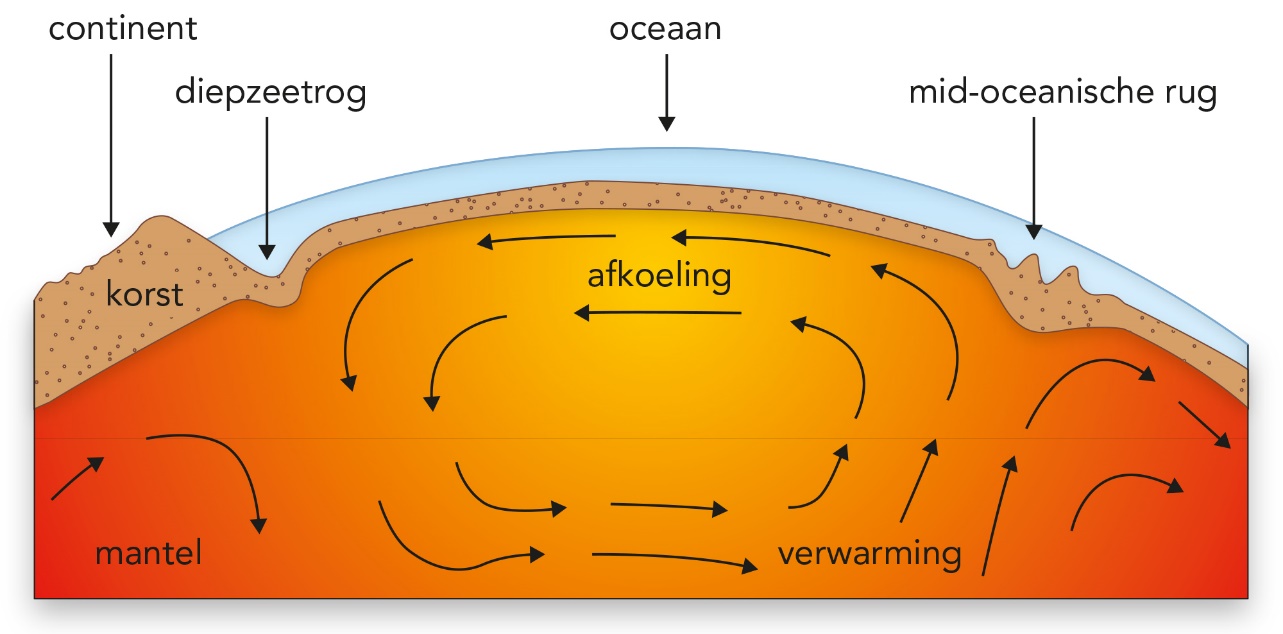 [Speaker Notes: Afbeelding: Convectiestromen]
2.1 Woestijnaarde
Supercontinent
►	In het Perm was er een oercontinent: Pangea. Omdat veel land ver weg van de oceaan lag, had een groot deel van de wereld een continentaal klimaat en was zeer droog.
●	De zandlagen in de woestijn hebben een kenmerkende rode kleur, die is ontstaan door de ijzerdeeltjes in het zand.
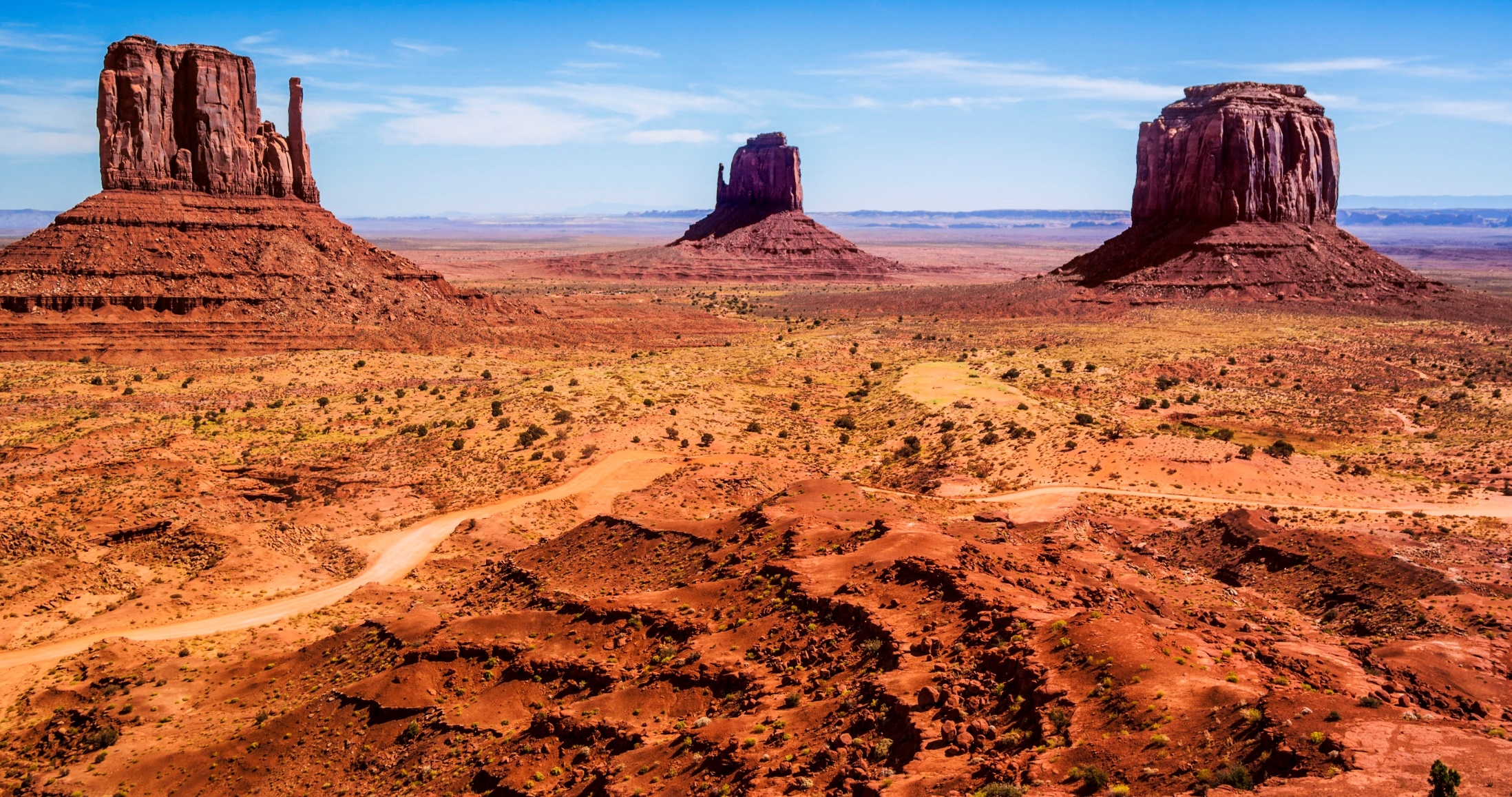 [Speaker Notes: Afbeelding: Monument Valley (V,S.), een prachtig voorbeeld van de redhouse earth]
2.1 Woestijnaarde
Supercontinent
●	Veel water opgeslagen in een ijskap  
zeespiegel relatief laag 
 gesteenten blootgesteld aan verwering en erosie  
rivieren namen afbraakmateriaal mee naar de oceanen 
meer voedingsstoffen voor flora en fauna in de oceanen 
sterke plantengroei leidde tot onttrekking van veel CO2 
laag CO2-gehalte: vermindering broeikaseffect, dus afkoeling 
groei ijskappen en daling zeespiegel.
2.1 Woestijnaarde
Zout in Nederland
►	Gedurende het Perm lag het huidige Nederland ter hoogte van de huidige Sahara. Het maakte deel uit van een grote woestijn die zich van Engeland tot Polen uitstrekte en die was omgeven door gebergtes. Aan het einde van het Perm overstroomde dit gebied.
●	In de gevormde binnenzee verdampte het water door het droge klimaat. Het gevolg was dat zoutkristallen neersloegen en steenzoutlagen vormden.
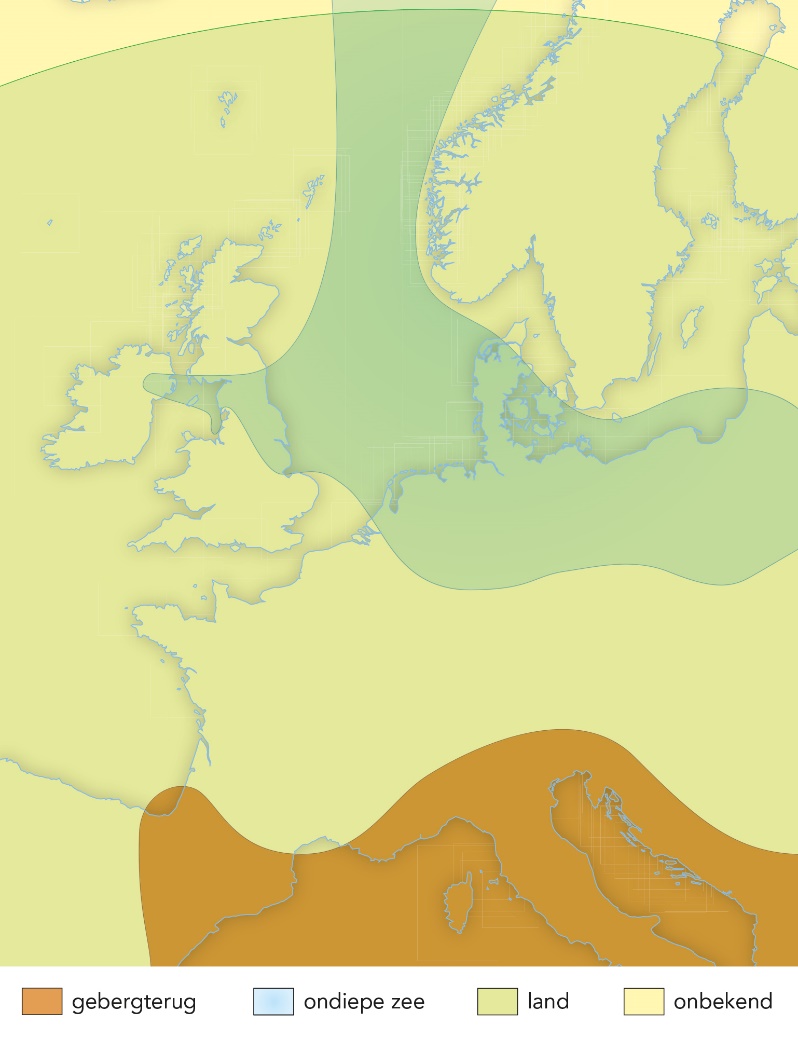 [Speaker Notes: Afbeelding: De situatie van ‘Nederland’ in het Perm]
2.1 Woestijnaarde
Steenkool en aardgas in Nederland
►	In het Carboon lag het huidige Nederland ter hoogte van de evenaar: moerasachtig, tropisch gebied. Planten die doodgingen, kwamen in het zuurstofarme water van de moerassen terecht en vormden dikke veenlagen. Door het inkolingsproces ontstaat uit veen uiteindelijk steenkool.
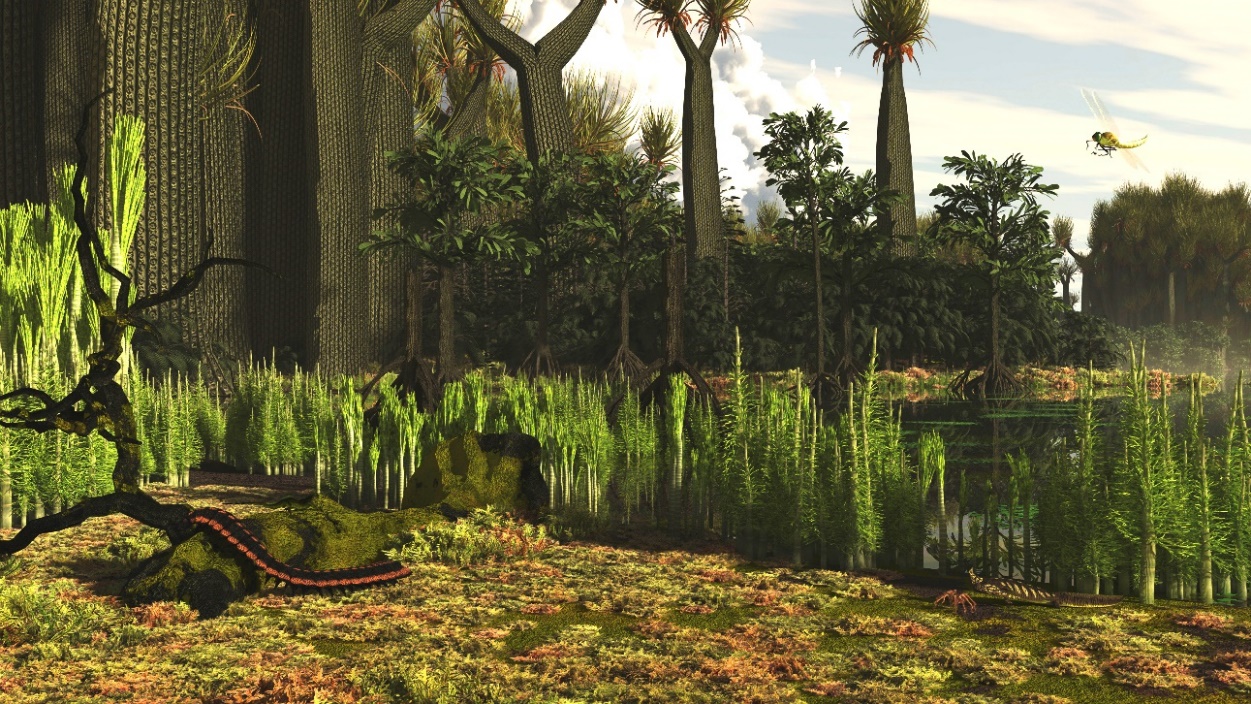 [Speaker Notes: Afbeelding: Het landschap van ‘Nederland’ in het Carboon]
2.1 Woestijnaarde
Steenkool en aardgas in Nederland
●	De dikke zoutlagen uit het Perm vormden een dekgesteente waardoor de uit de plantenresten ontsnappende gassen werden tegengehouden. De zandlagen uit het Perm dienden als reservoirgesteente.
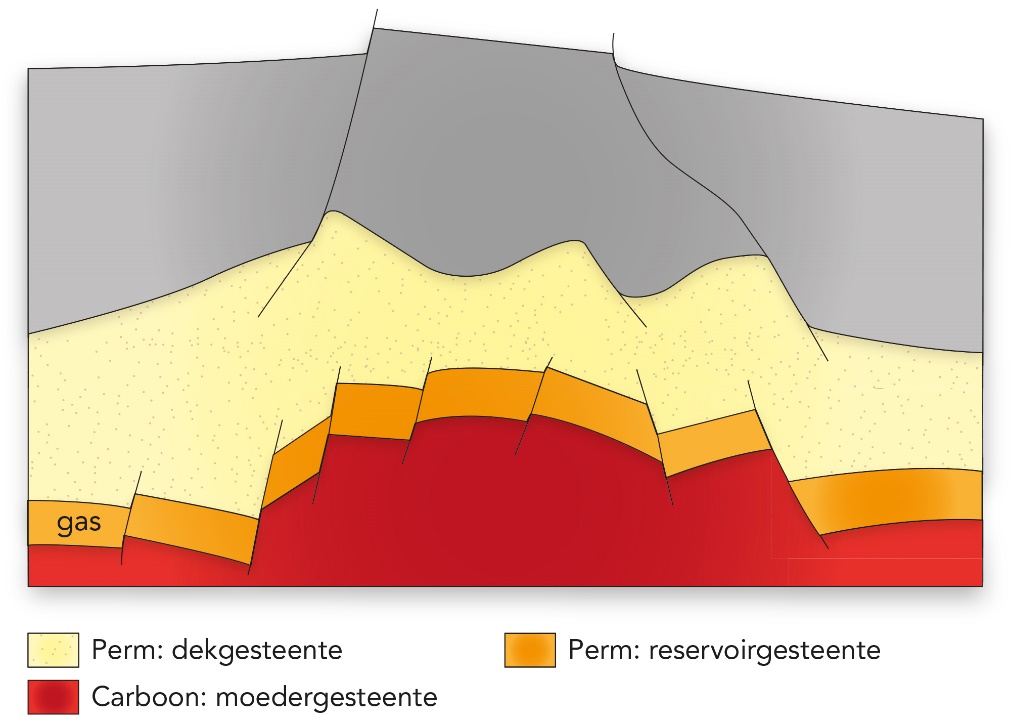 [Speaker Notes: Afbeelding: Dek-, reservoir- en moedergesteente]
2.2 Broeikasaarde
Deelvragen
Waarom was er tijdens het Krijt sprake van een broeikasaarde?
Waardoor kwam er een abrupt einde aan de broeikasaarde?
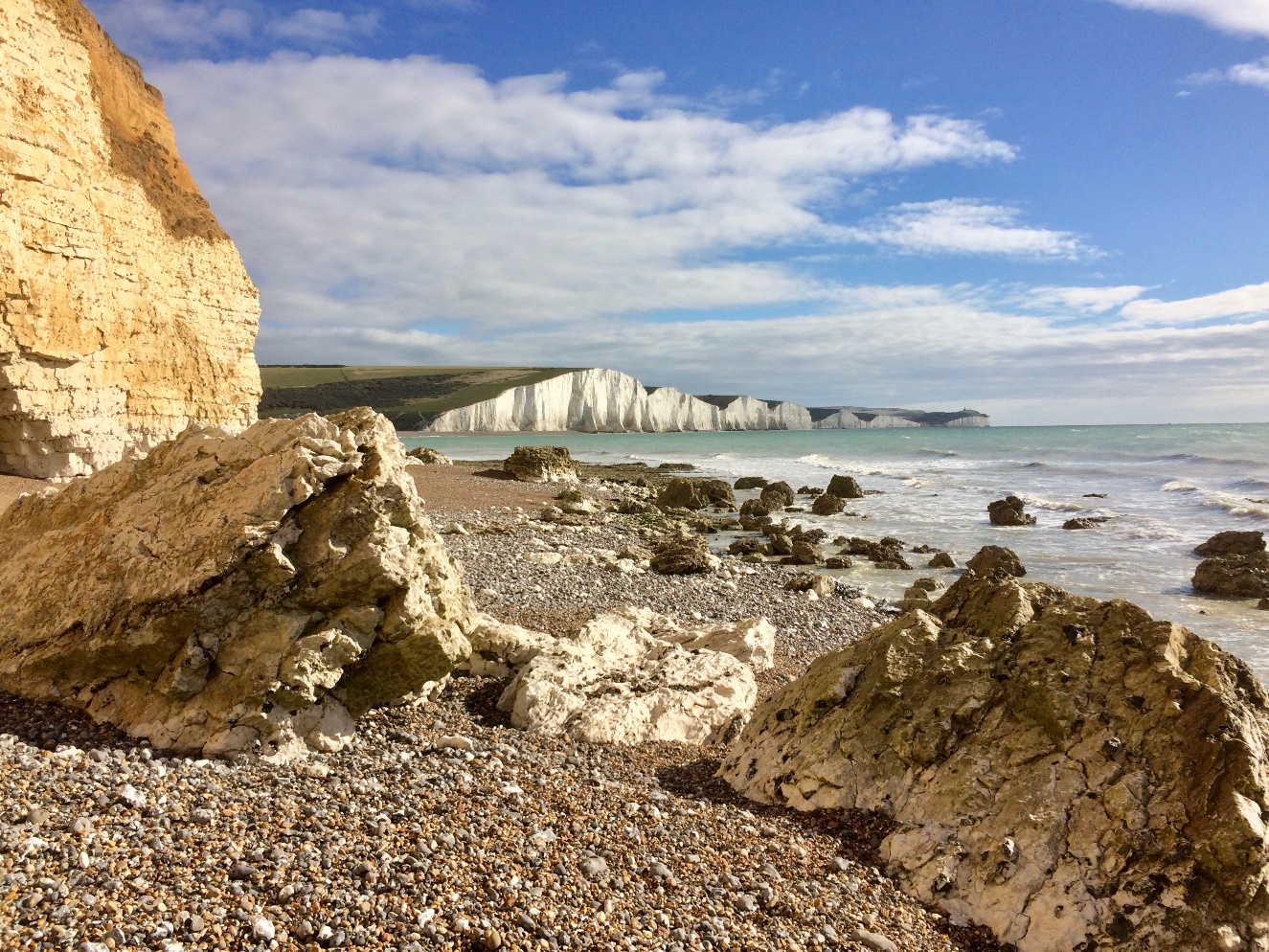 [Speaker Notes: Afbeelding: De warmste periode ooit]
2.2 Broeikasaarde
Scheuren
►	Na het Perm scheurde Pangea open: divergente breuken + vulkanisme.
	Continenten raakten op drift en slenken liepen vol met zeewater.

	Dit proces verliep zeer snel..
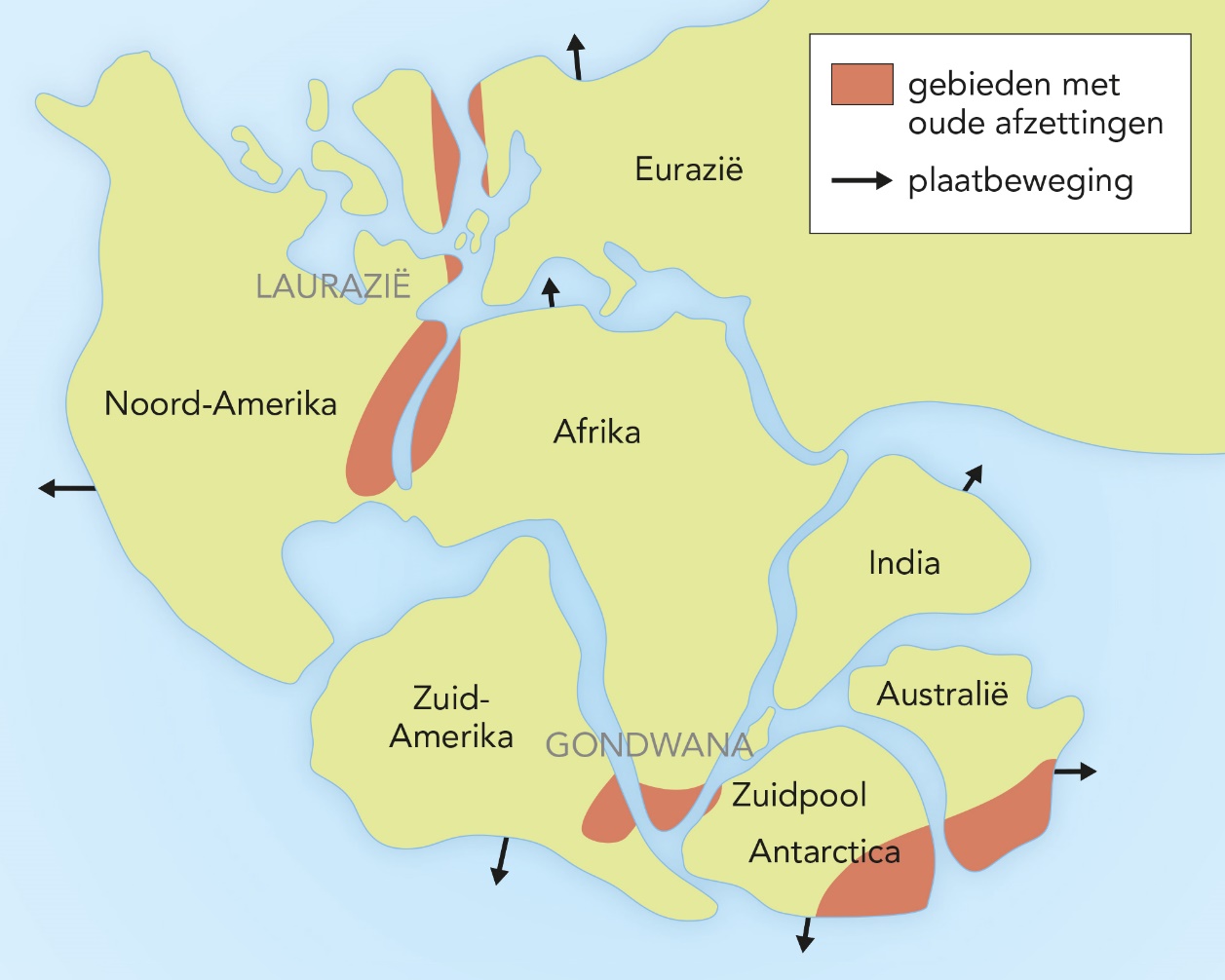 [Speaker Notes: Afbeelding: Het uiteenvallen van Pangea]
2.2 Broeikasaarde
Zeespiegel
►	Door deze plaatbewegingen ontstond een groot oppervlak aan nieuwe oceaanbodem. De zeespiegel in die tijd stond 200 tot 300 meter hoger dan nu.
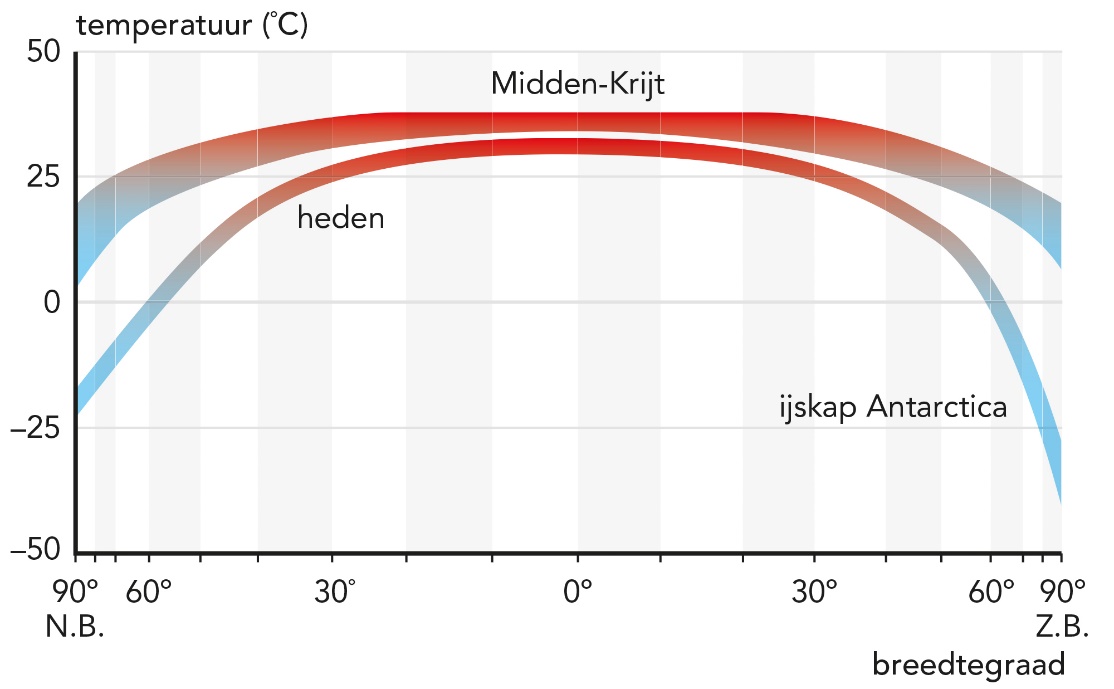 Het bergend vermogen van de oceanen nam af door de grote hoogte van de mid-oceanische ruggen.
[Speaker Notes: Afbeelding: De temperaturen in het Krijt en nu, op verschillende breedtegraden]
2.2 Broeikasaarde
Koolzuurgas
►	Door het  snel uiteendrijven van de platen ontstaan vulkaanuitbarstingen  grote hoeveelheden vulkanische gassen in de atmosfeer. 
	Hierdoor ontstond een zeer hoog CO2-gehalte in de atmosfeer. 
●	Waar is al dat koolzuurgas gebleven?
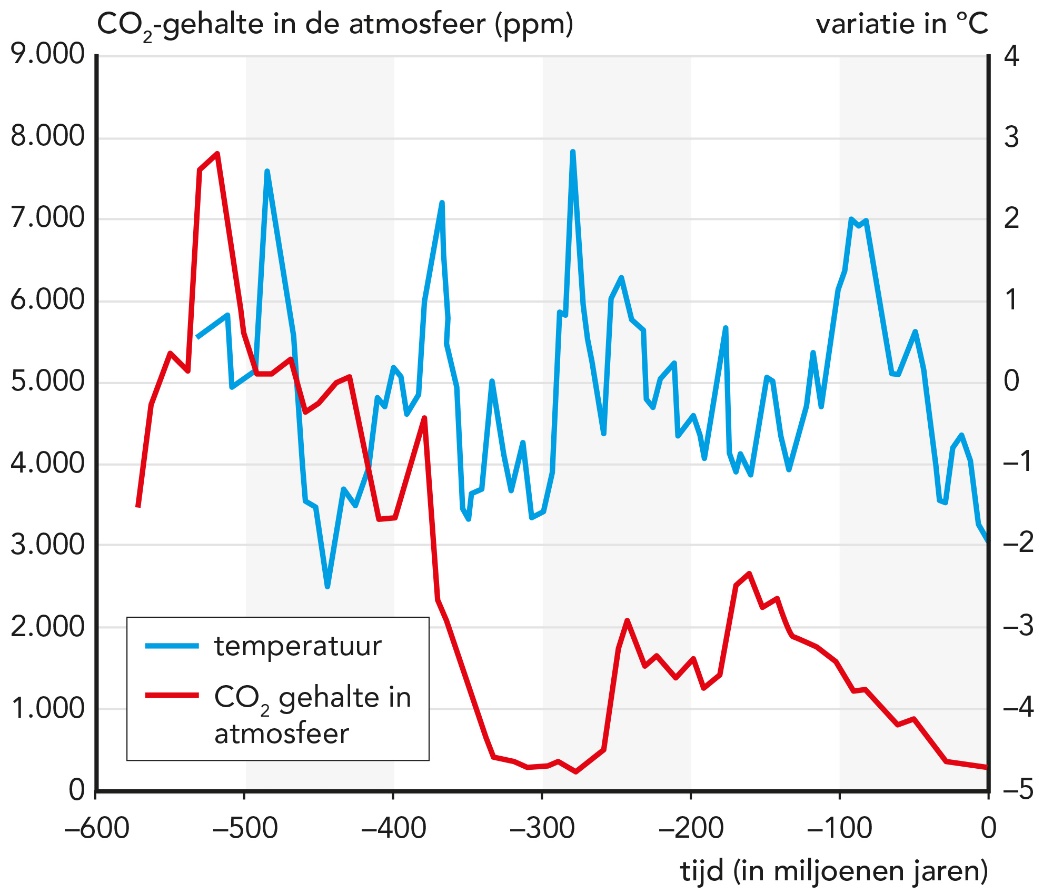 Het antwoord hierop vind je in de koolstofcyclus.
[Speaker Notes: Afbeelding: CO2-gehalte en temperatuur n de atmosfeer in het verleden]
2.2 Broeikasaarde
Koolzuurgas, de koolstofcyclus
De CO2 in de lucht verbindt zich met waterdruppels en vormt koolzuur 
Dit zwakke zuur valt samen met de neerslag op de gesteenten op aarde  
Het natrium (Na), het kalium (K) en het calcium (Ca) waar de mineralen van deze gesteentes uit bestaan, lossen op en vormen klei  
Deze klei wordt door de rivieren en het grondwater samen met het koolzuur naar de zee gebracht 
Hier maken allerlei beestjes er kalkskeletten van. Uiteindelijk worden er dikke kalklagen gevormd.
2.2 Broeikasaarde
Koolzuurgas, de koolstofcyclus
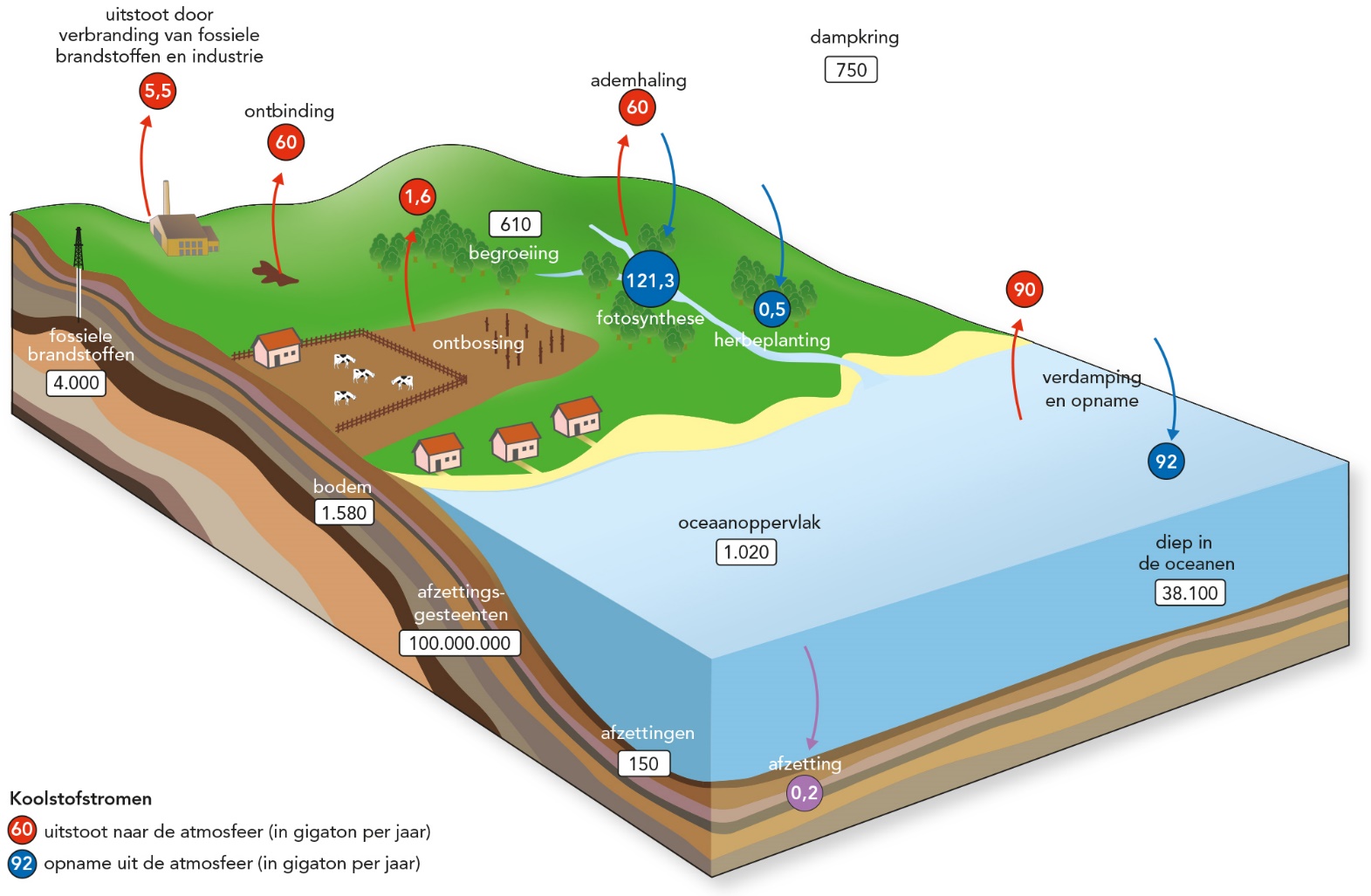 [Speaker Notes: Afbeelding: De koolstofcyclus]
2.2 Broeikasaarde
‘The past is the key to the present’

►	Bij het actualiteitsprincipe wordt aangenomen dat processen in het verleden op dezelfde manier zijn verlopen als tegenwoordig.
2.2 Broeikasaarde
Dinokiller?
►	Op de grens tussen het Krijt en het Tertiair was er een abrupte klimaatverandering. Veel zeeleven, flora en fauna werd vernietigd. De oorzaak is waarschijnlijk een geweldige meteorietinslag.
●	Veel sedimenten gevonden met een relatief hoog gehalte aan iridium, dit mineraal is in meteorieten veel aanwezig. In Yucatan (Mexico) is een inslagkrater gevonden die uit die tijd stamt.
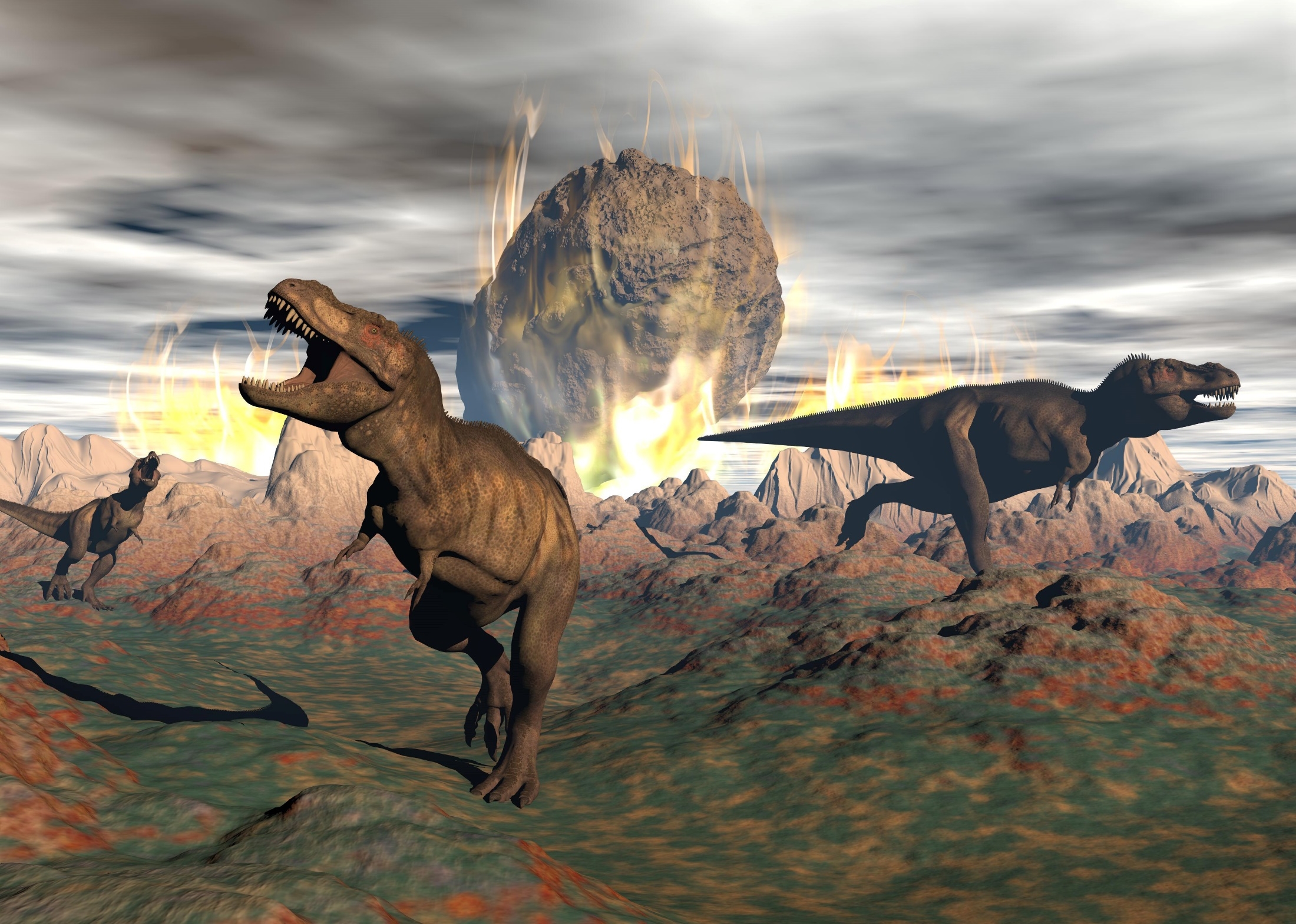 [Speaker Notes: Afbeelding: Artist’s impression van een meteorietinslag]
2.2 Broeikasaarde
Dinokiller?
●	Meer aanwijzingen voor de theorie:
mineralen gevonden die (normaal) op aarde niet voorkomen
koolstof in sedimenten door de branden na de inslag
fijn stof in de atmosfeer blokkeerde het zonlicht  afkoeling
verstoring van de fotosynthese  voedselketens vernietigd
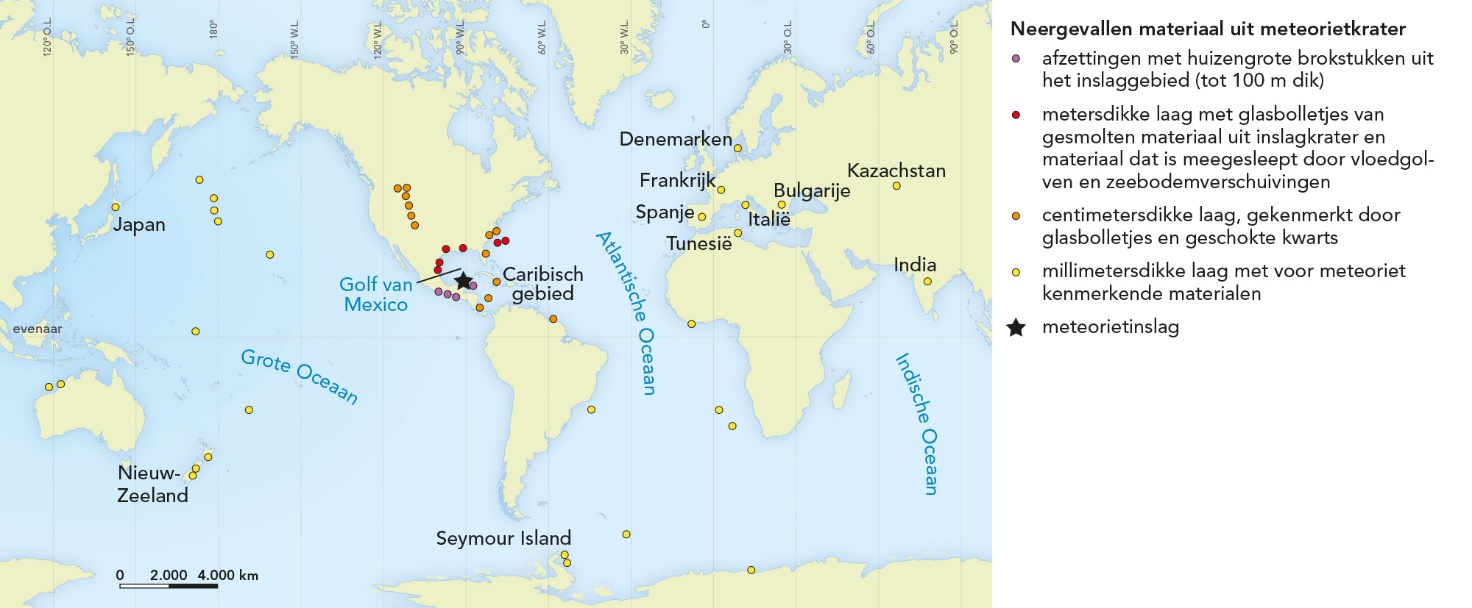 [Speaker Notes: Afbeelding: Bewijzen voor de meteorietinslag op de grens van het Krijt en het Tertair.]
2.2 Broeikasaarde
Vulkaanuitbarstingen in India
►Een andere theorie voor de mondiale uitsterving: heftige vulkaanuitbarstingen in India. Door de vrijkomende stofwolken werd het zonlicht tegengehouden en koelde het klimaat af.
●	Tegenwoordig gaat men uit van een combinatie van de twee theorieën.
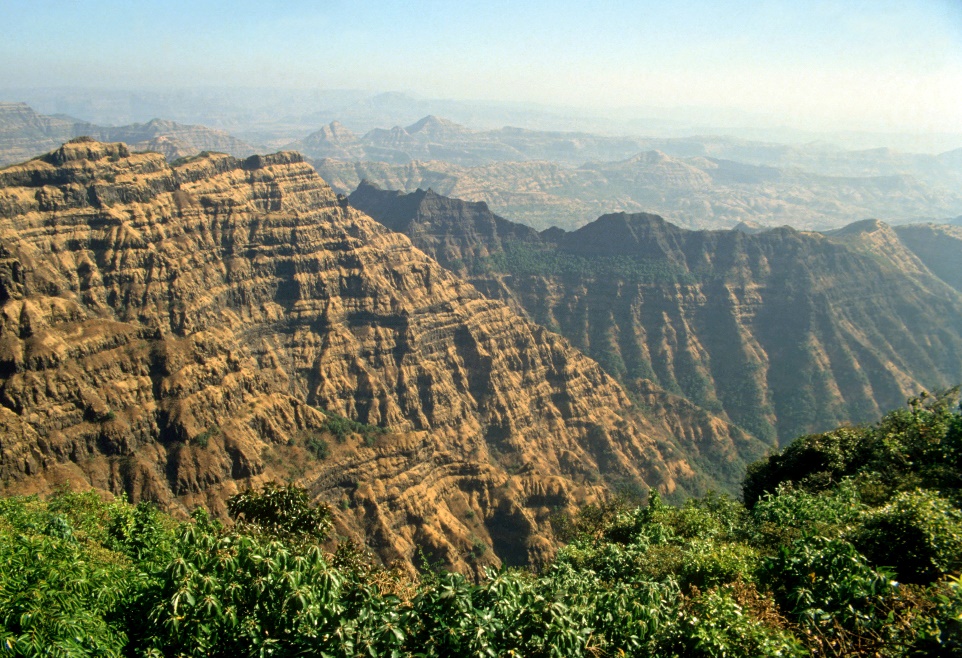 Basaltlagen in de Deccan Traps in West-India
[Speaker Notes: Afbeelding: Basaltlagen in de Deccan Traps in West-India]
2.3 IJstijdaarde
Deelvraag
Wat zijn de sturende mechanismen achter de ijstijden in het pleistoceen?
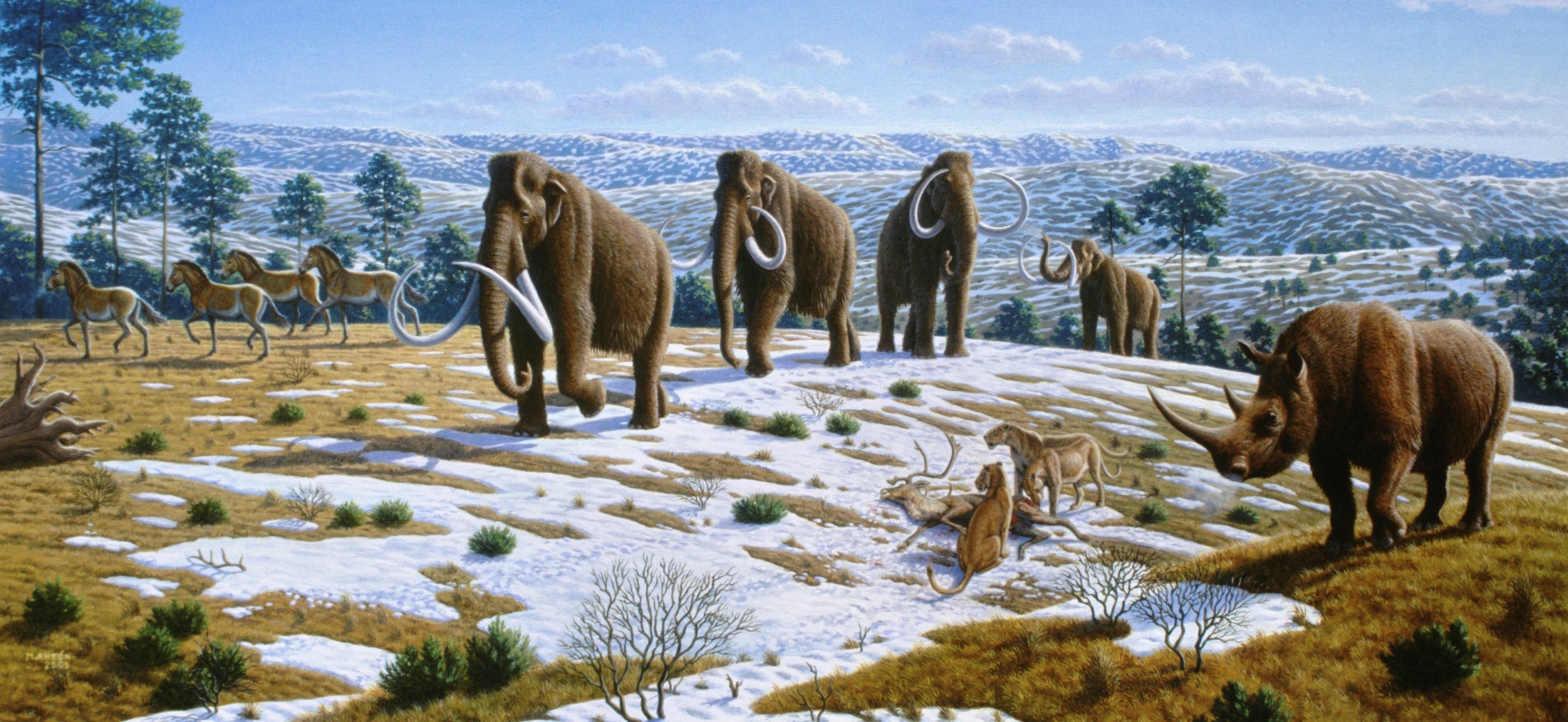 [Speaker Notes: Afbeelding: Kwartair]
2.3 IJstijdaarde
IJstijdtheorieën
►	Kwartair:  een afwisseling van glacialen en interglacialen. 
	Kwartaire klimaatveranderingen ontstaan door een complex samenspel van meerdere factoren die zich afspelen op verschillende tijdschalen: de ijstijdtheorieën.
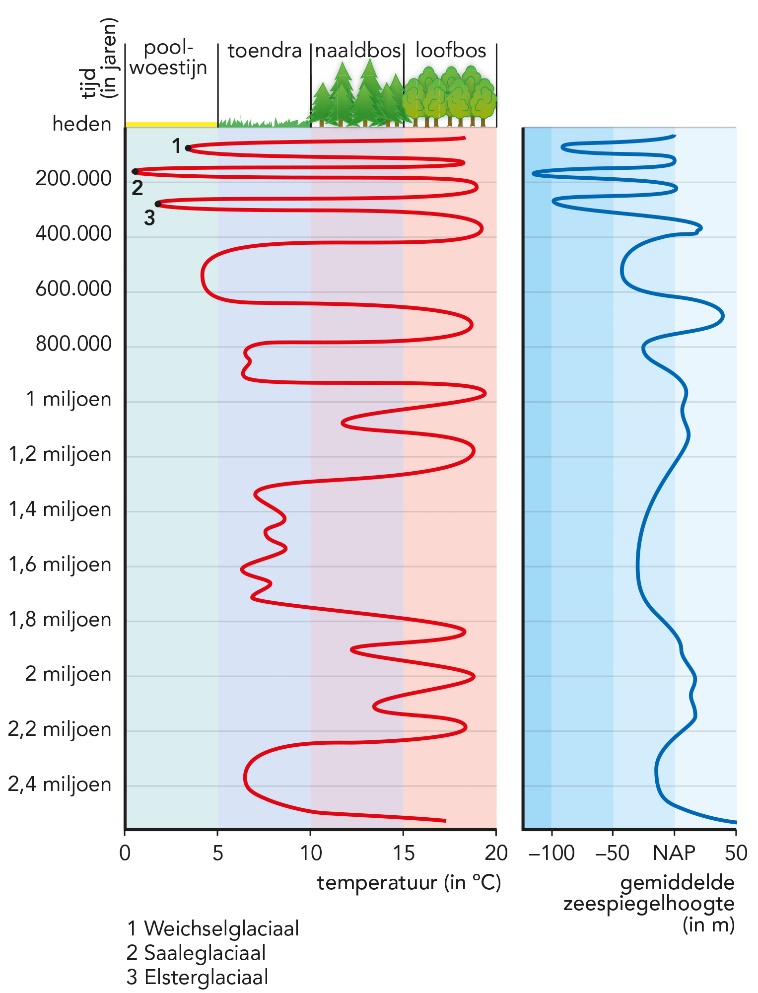 [Speaker Notes: Afbeelding: Gemiddelde zomertemperatuur en gemiddelde zeespiegelhoogte in het Kwartair in het gebied dat nu Nederland is.]
2.3 IJstijdaarde
IJstijdtheorieën
●	Belangrijkste factor: ligging van de continenten en het verschuiven hiervan als gevolg van  platentektoniek.
	Eén van de voorwaarden voor een ijstijd:
veel land in de omgeving van de polen: meer ijs  groter albedo.
[Speaker Notes: Afbeelding: Gemiddelde zomertemperatuur en gemiddelde zeespiegelhoogte in het Kwartair in het gebied dat nu Nederland is.]
2.3 IJstijdaarde
Zonnestraling
►De afwisseling in glacialen en interglacialen is niet alleen toe te schrijven aan de platentektoniek.
	Kleine veranderingen in de baan van de aarde om de zon en in de stand van de aardas spelen een rol.
	Hierdoor verandert de verdeling van de zonnestraling over de aarde.
2.3 IJstijdaarde
Milankovitch
►	Milankovitch onderzocht veranderingen in de baan van de aarde om de zon en in de stand van de aardas. 
	Er zijn drie cycli – de Milankovitch-variabelen – belangrijk:
	excentriciteit, scheefstelling en precessie.
excentriciteit:  de ellipsvormige baan van de aarde om de zon wisselt om de 100.000 tot 400.000 jaar.
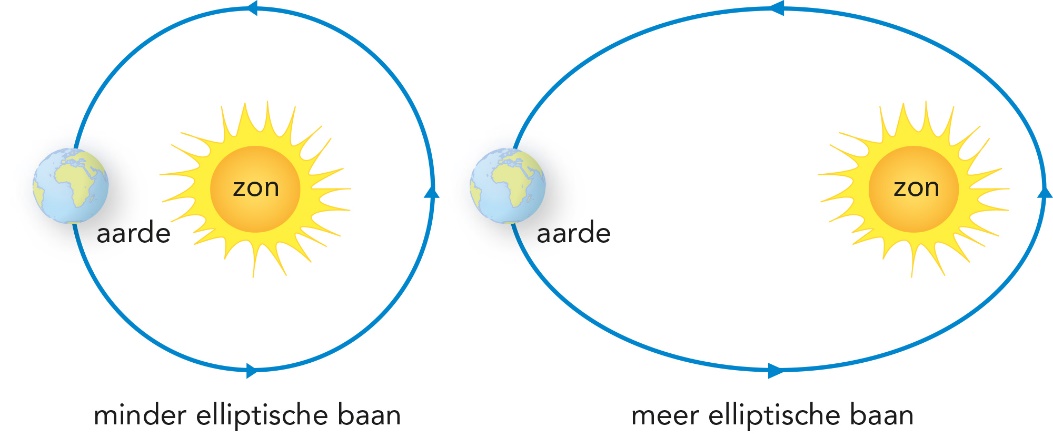 [Speaker Notes: Afbeelding: Excentriciteit]
2.3 IJstijdaarde
Milankovitch
●	scheefstelling: de hoek van de aardas ten opzichte van de baan van de aarde om de zon varieert (in een periode van 41.000 jaar) tussen 21,5 en 24,5 graden.
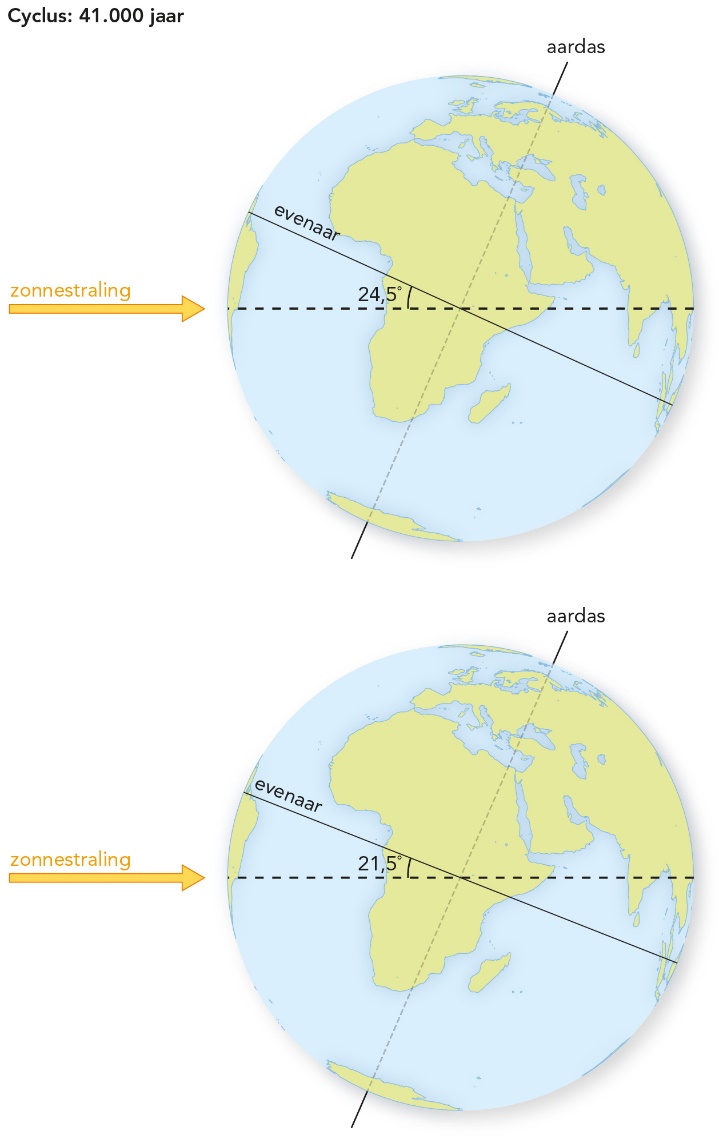 [Speaker Notes: Afbeelding: Scheefstelling]
2.3 IJstijdaarde
Milankovitch
precessie: de schommeling van de aardas. De cyclus duurt 
	19.000 – 23.000 jaar.
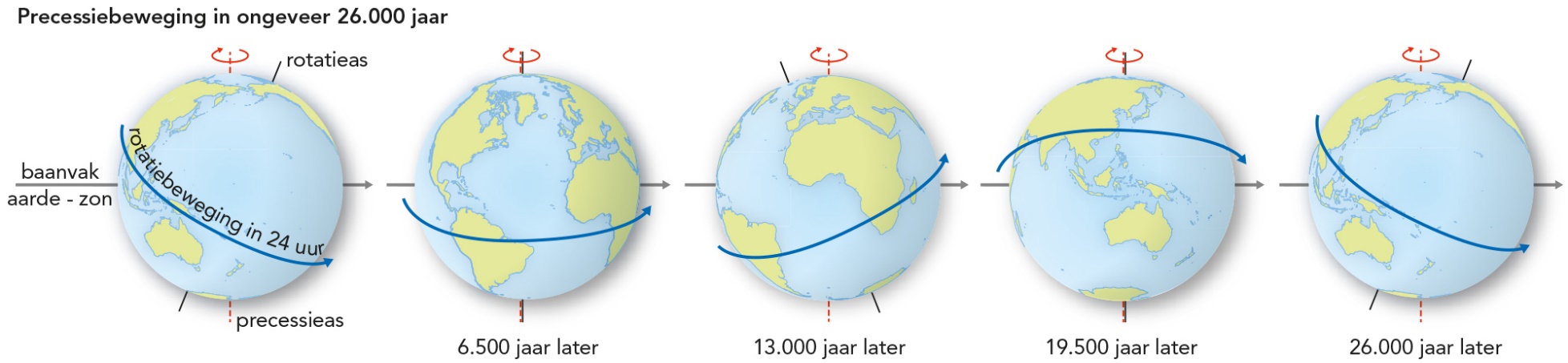 [Speaker Notes: Afbeelding: Precessie]
2.3 IJstijdaarde
Totaalplaatje
►	Veranderingen in deze drie grootheden veroorzaken variaties in de hoeveelheid instraling die de aarde ontvangt. Een klein verschil kan ervoor zorgen dat de gemiddelde mondiale temperatuur stijgt of daalt met 5° C.
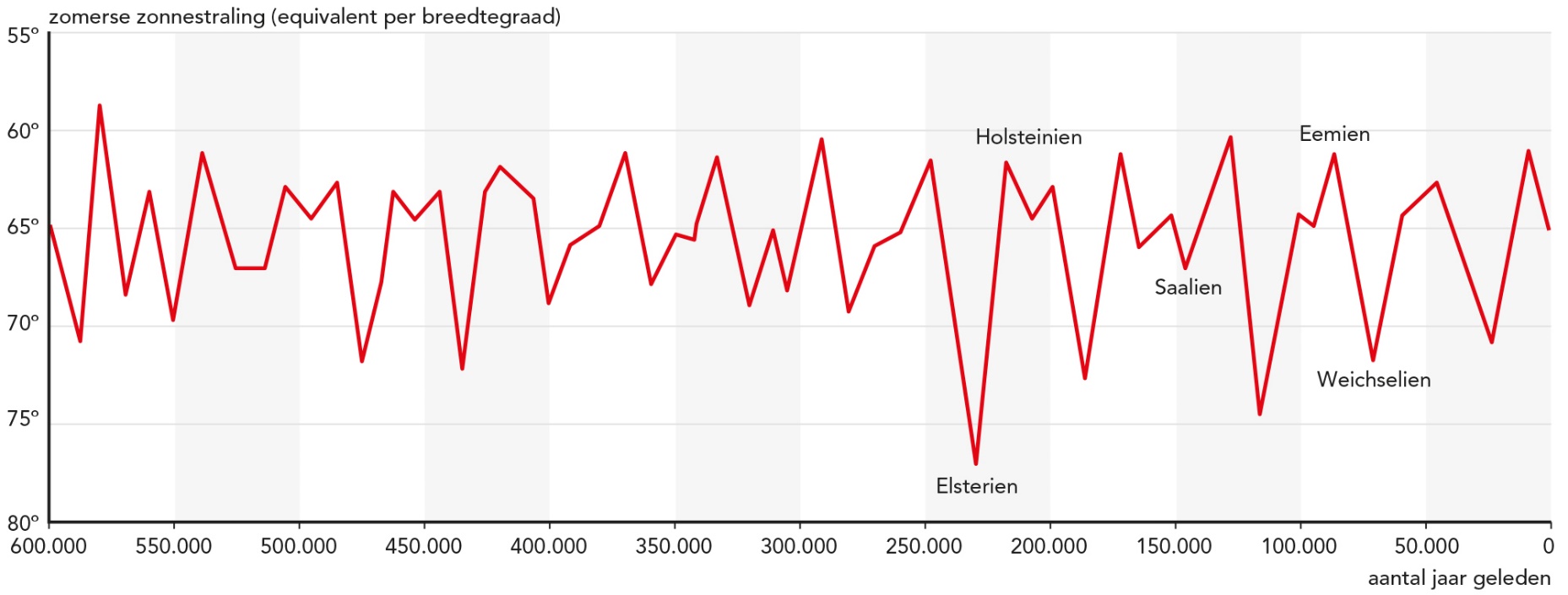 De Milankovitch-curve
[Speaker Notes: Afbeelding: De Milankovitch-curve]
2.3 IJstijdaarde
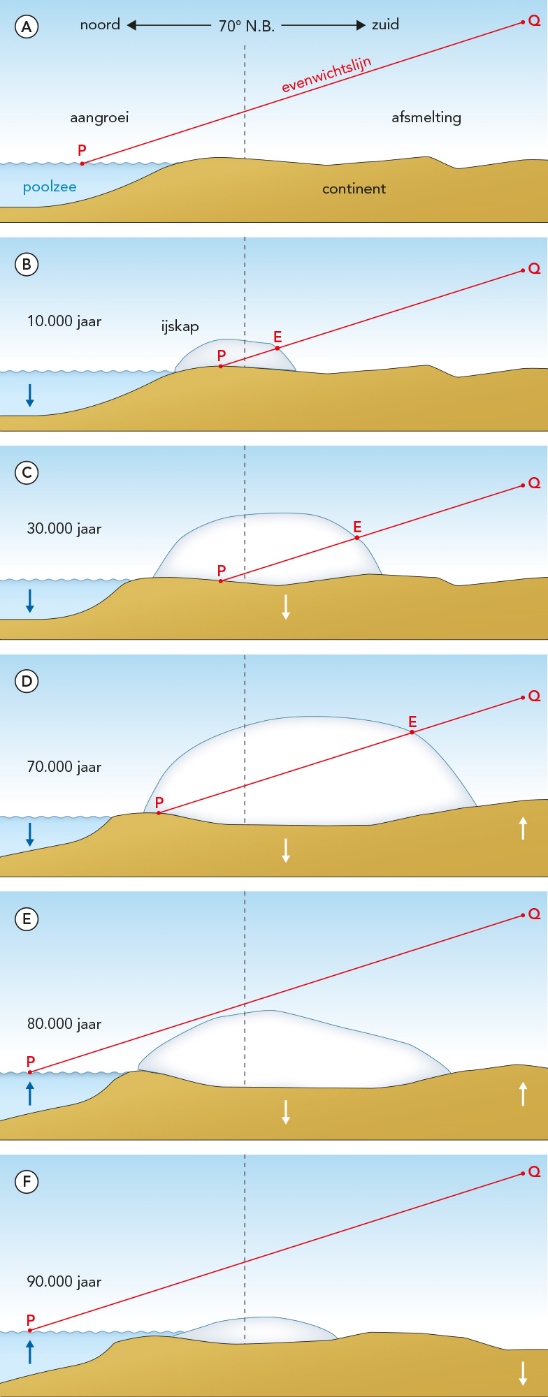 Glaciale wip
►Een ijstijd kan ontstaan door kleine veranderingen in de stand van de aardas.
	De aardkorst zoekt naar een evenwicht als er door het ijs een deel naar beneden wordt gedrukt: glaciale wip.
[Speaker Notes: Afbeelding: Groei en afsmelten van een ijskap door veranderingen in de stand van de aardas]
2.3 IJstijdaarde
Andere factoren
►	Andere positieve en negatieve terugkoppelingsmechanismen bijv. winden, neerslag, verdamping en zeestromen.
●	Gedurende de ijstijden stond de zeespiegel lager en was het patroon van zeestromen anders dan nu.
●	Vulkanische activiteit heeft ook invloed op de temperatuur. Stofdeeltjes in de dampkring en reflecteren het zonlicht. Het aardoppervlak wordt daardoor koeler.
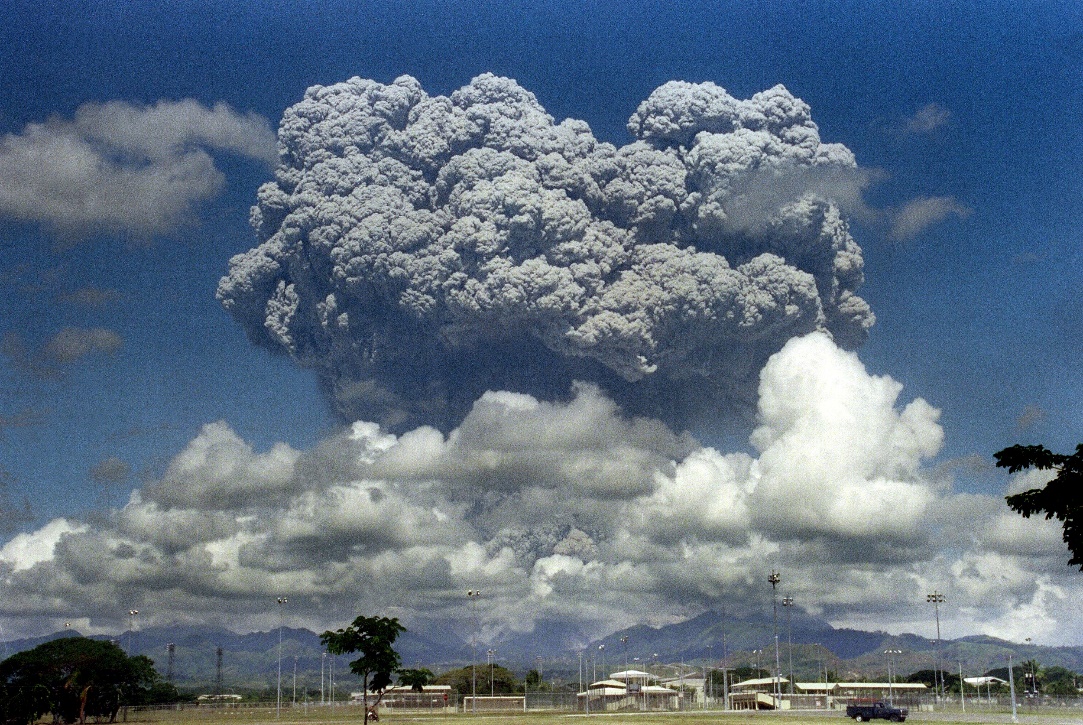 [Speaker Notes: Afbeelding: Uitbarsting van de Pinatubo, Filipijnen]
2.4 Reconstructie van klimaten uit het verleden
Deelvraag
Hoe worden klimaatveranderingen uit het verleden gereconstrueerd?
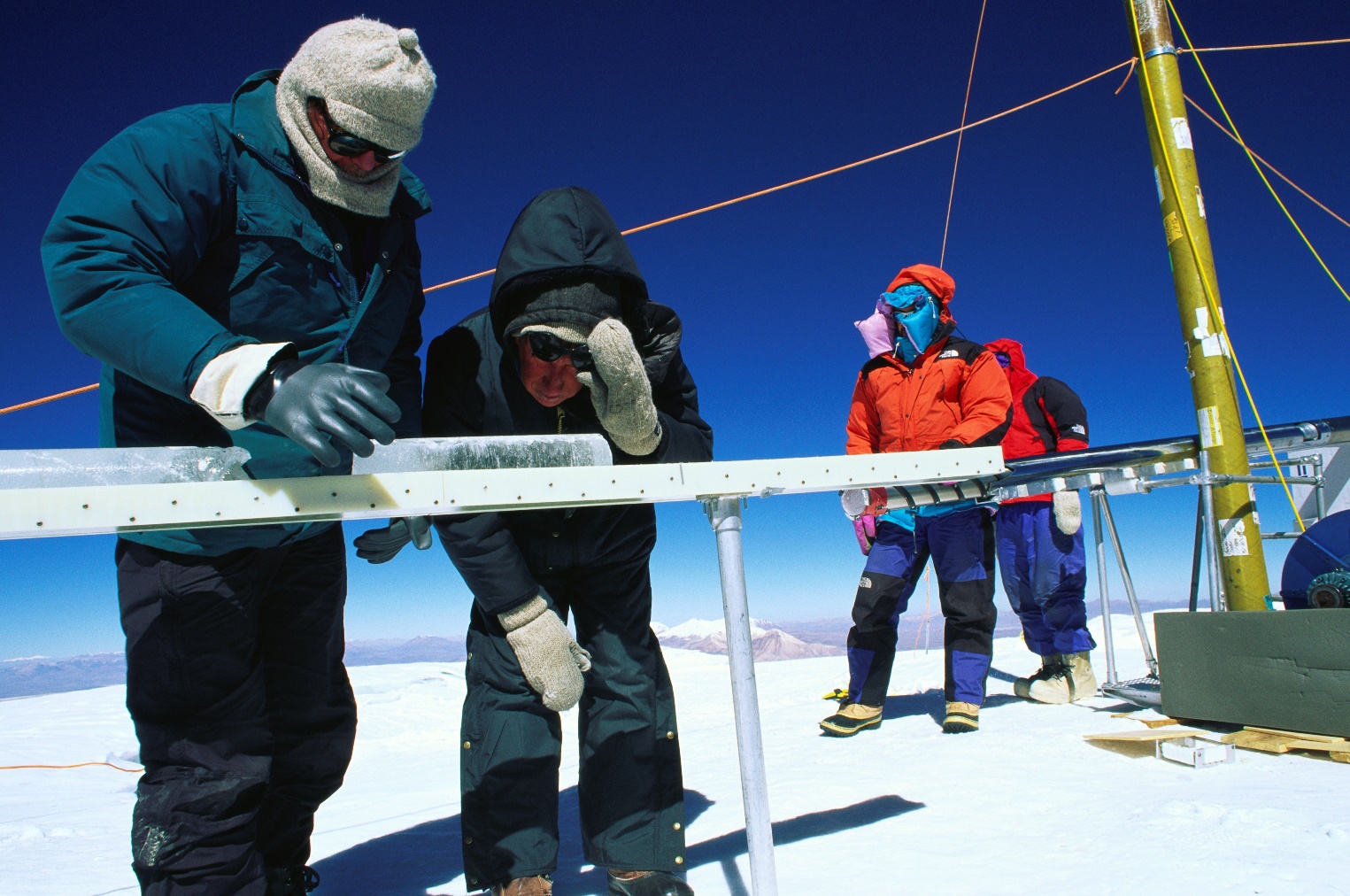 [Speaker Notes: Afbeelding: IJsboringen]
2.4 Reconstructie van klimaten uit het verleden
Vroeger
►	De paleoklimatologie is de wetenschap die inzicht probeert te krijgen in de vroegere klimaten (paleoklimaten) op aarde en de mechanismen die veranderingen hebben veroorzaakt.
●	Om klimaten uit het verleden te reconstrueren, wordt vaak gewerkt met indicatoren die indirect iets zeggen over het klimaat in het verleden.
2.4 Reconstructie van klimaten uit het verleden
Boringen in oceaanbodems
►	Door te kijken naar de isotopen van bepaalde elementen in sedimenten en fossielen kan de afwisseling van warmere en koudere perioden worden vastgesteld. 
	Isotopen zijn atomen met dezelfde chemische eigenschappen, maar met verschillende atoomgewichten. Vaak wordt gewerkt met de
	16O-18O verhouding.
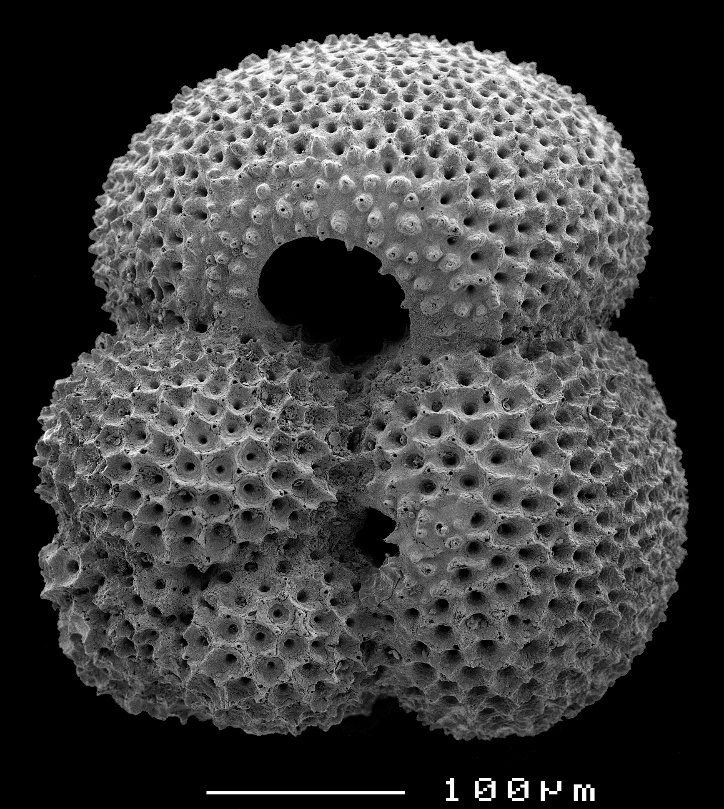 [Speaker Notes: Afbeelding: Kalkskeletjes van ongeveer 0,5 mm groot]
2.4 Reconstructie van klimaten uit het verleden
Boringen in ijskappen
►	Bij boringen in ijskappen wordt dezelfde methode gebruikt.
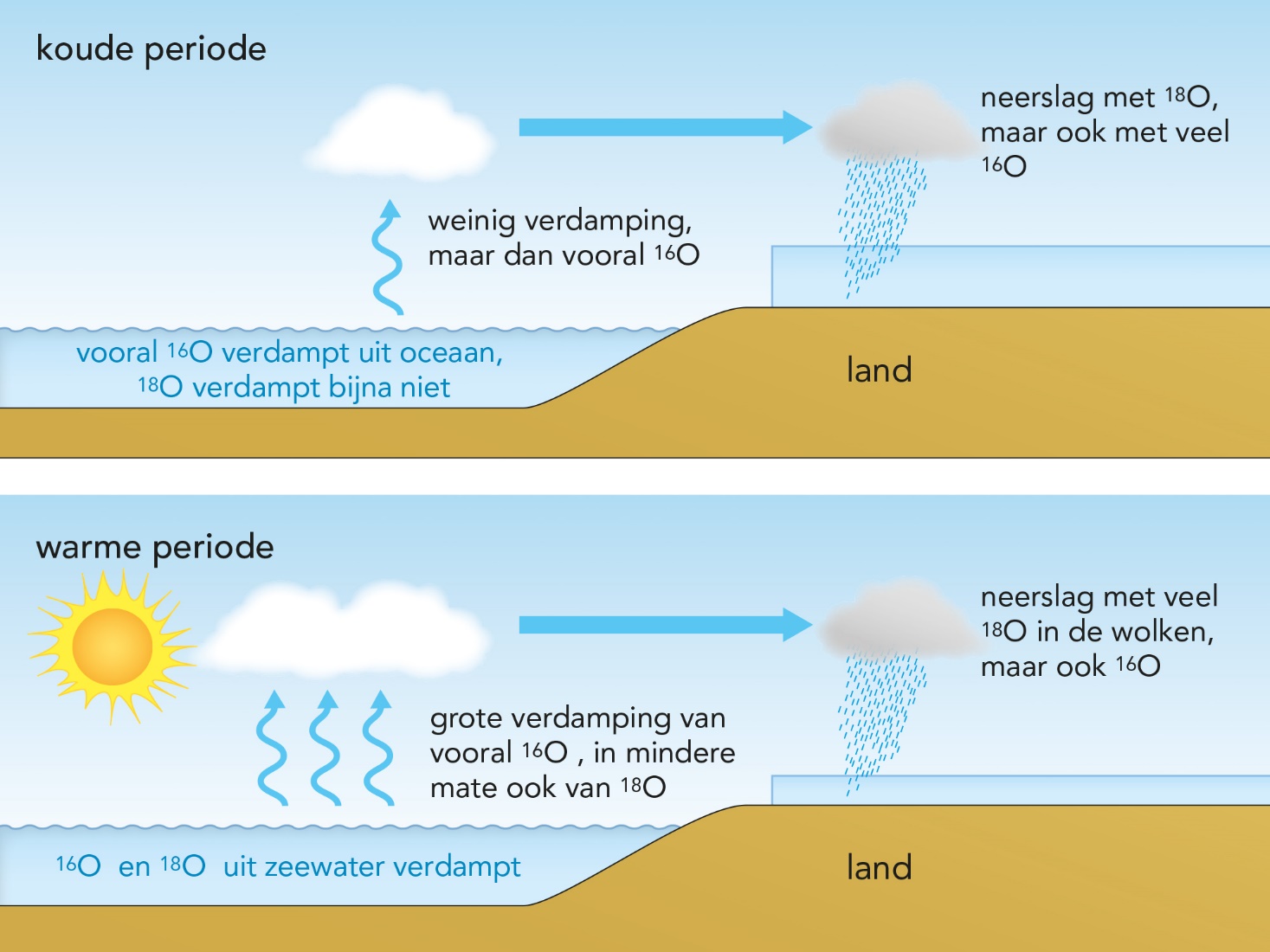 [Speaker Notes: Afbeelding: De 16O-18O-verhouding.]
2.4 Reconstructie van klimaten uit het verleden
14C-methode
►	De 14C-methode wordt gebruikt om de ouderdom van organisch materiaal te bepalen: het gehalte aan de radioactieve koolstofisotoop 14C is ongeveer constant in de lucht, maar neemt af in dood materiaal door radioactief verval.
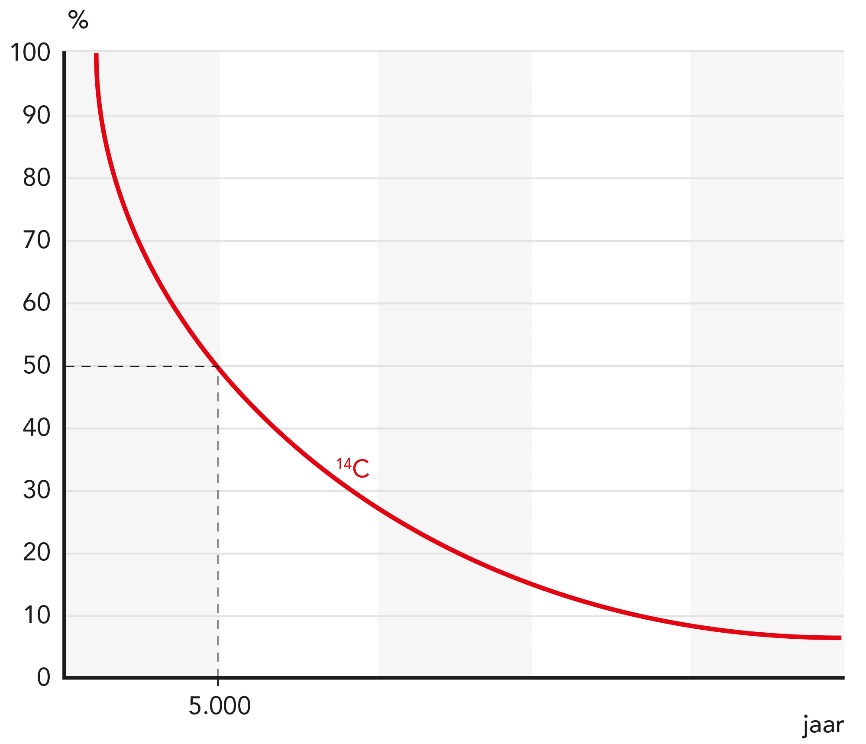 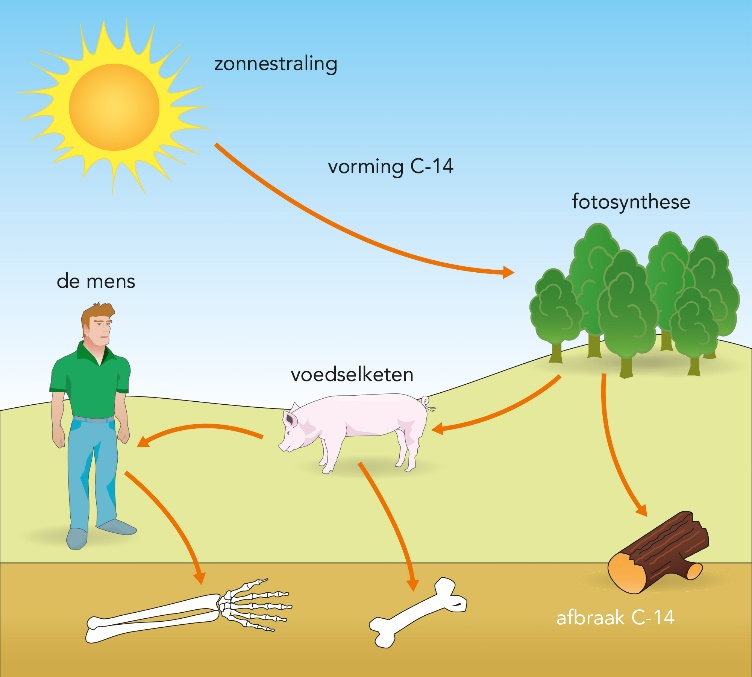 [Speaker Notes: Afbeelding: Opname en afbraak van koolstof (l) en Halfwaardetijd van 14C]
2.4 Reconstructie van klimaten uit het verleden
Geomorfologie en bodemonderzoek
►	De geomorfologie legt zich toe op de beschrijving en de verklaring van de vormen in het landschap, zoals rivierdalen, berghellingen en kusten. Ook de geomorfologie heeft aanwijzingen opgeleverd voor vroegere klimaten.
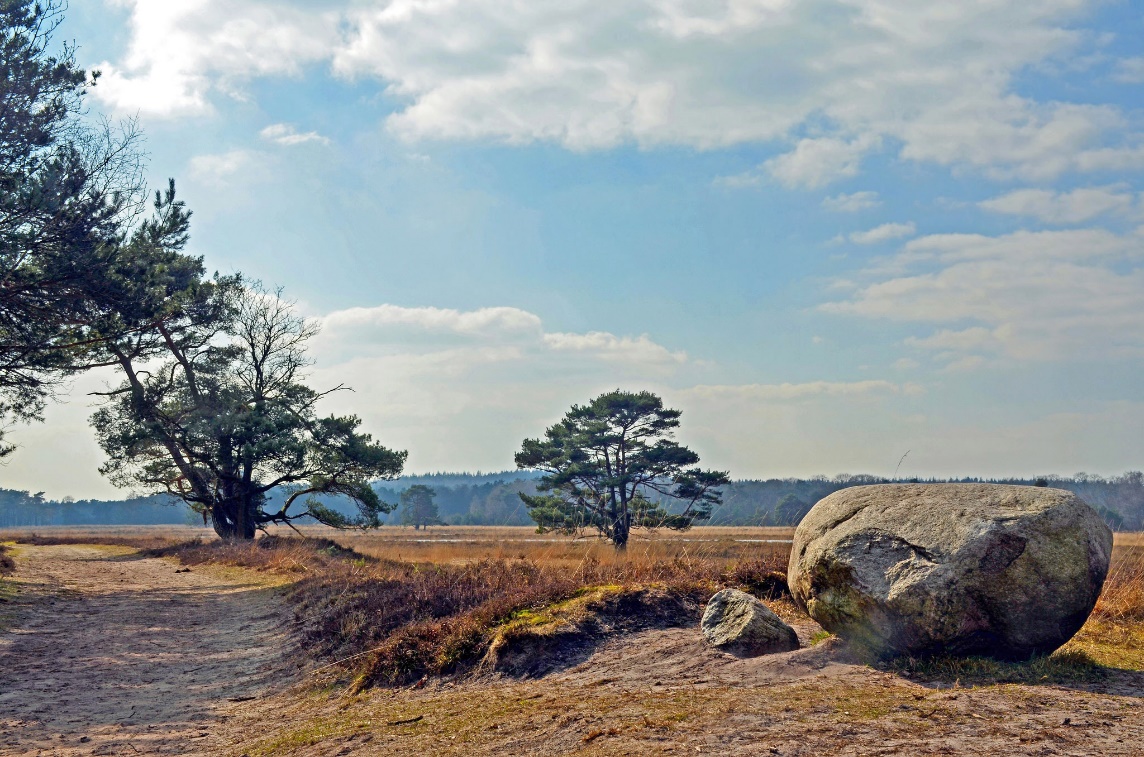 [Speaker Notes: Afbeelding: Deze zwerfkei is er het bewijs van dat hier vroeger landijs lag]
2.4 Reconstructie van klimaten uit het verleden
Dichter bij het heden
De twee meest gebruikte technieken voor het onderzoeken en bepalen van het klimaat tijdens het holoceen:
pollenanalyse (palynologie)
jaarringen van bomen
	(dendrochronologie).
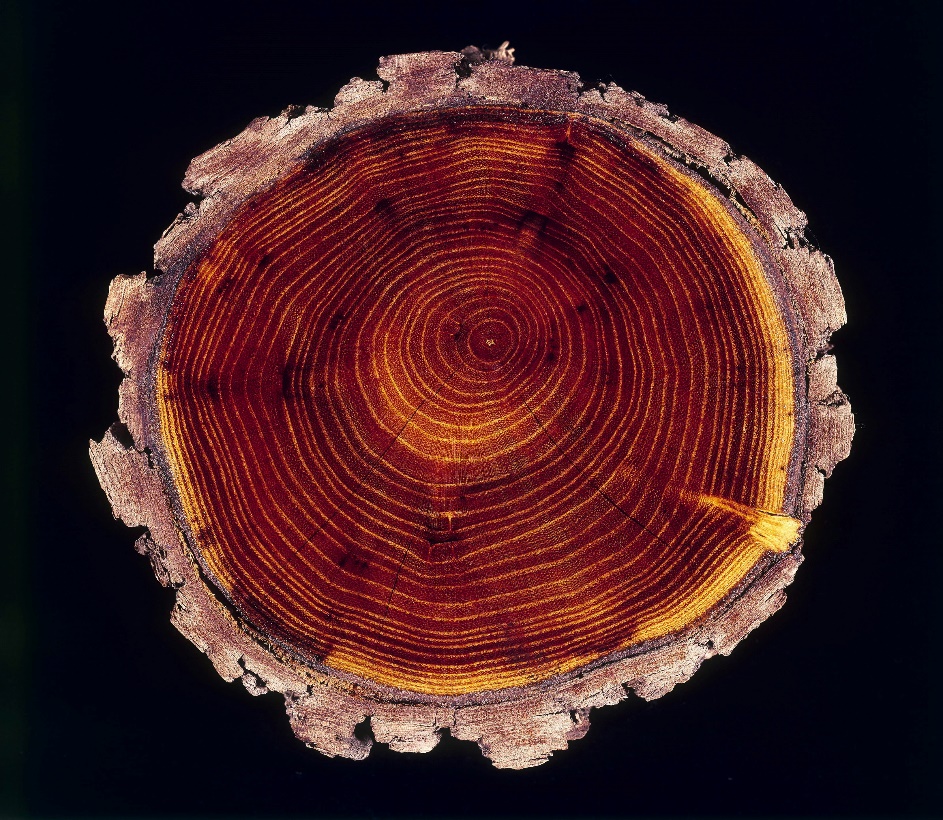 Bij het onderzoek naar het klimaat van de laatste paar duizend jaar kun je historische bronnen gebruiken.
[Speaker Notes: Afbeelding: Jaarringen van bomen: hoe dikker de jaarring, hoe warmer en natter het klimaat]
2.4 Reconstructie van klimaten uit het verleden
Dichter bij het heden
Onderzoeksmethoden naar klimaten in het verleden.
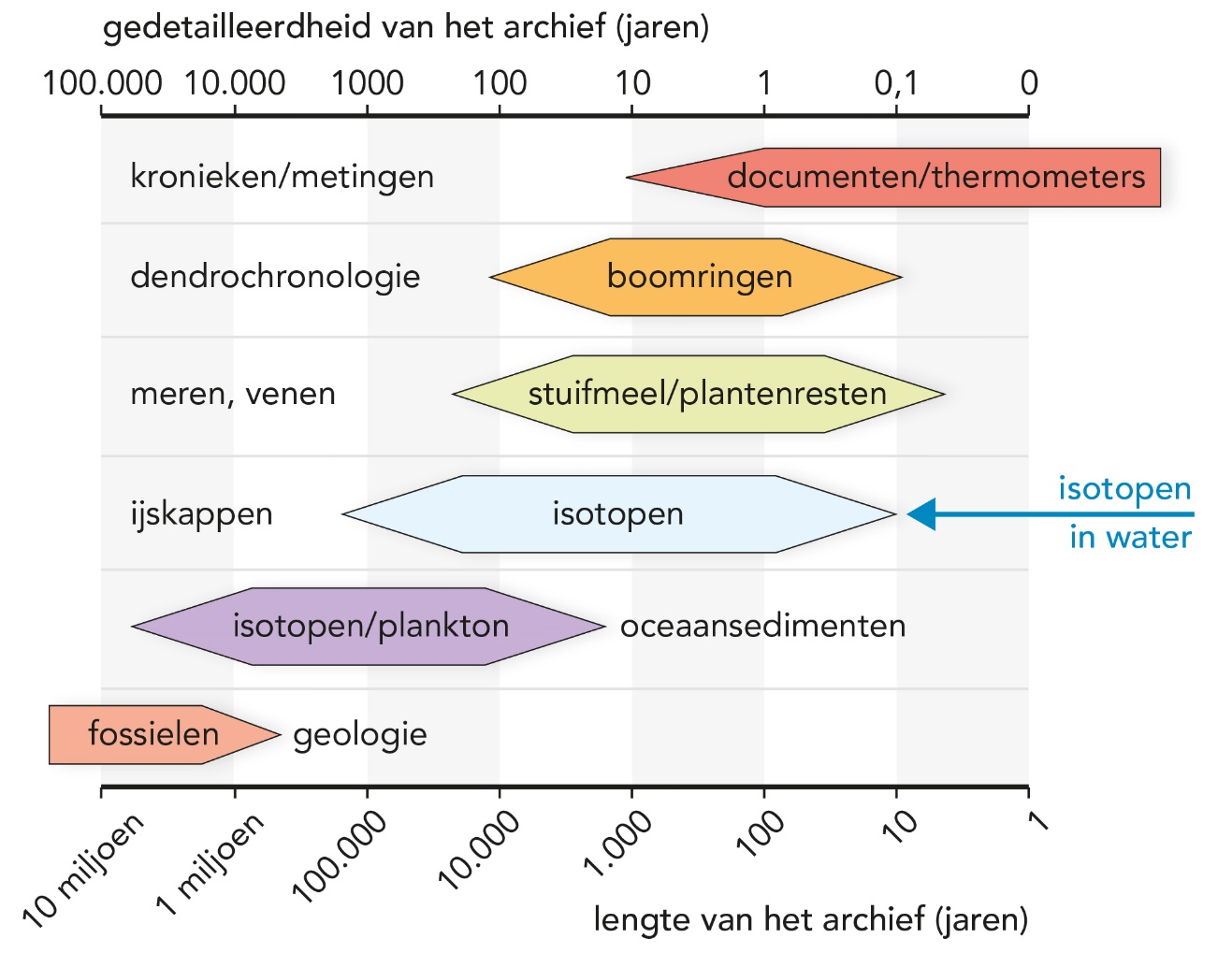 [Speaker Notes: Afbeelding: Onderzoeksmethoden naar klimaten in het verleden]